Presentation title slide
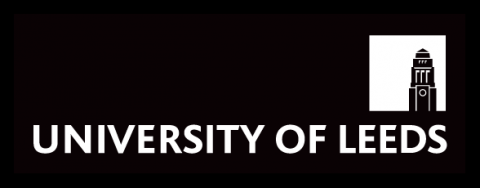 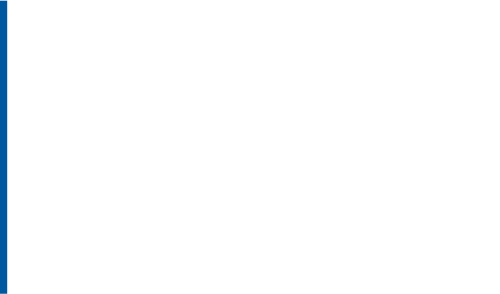 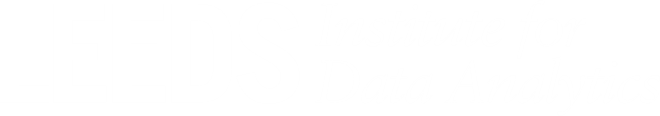 Can data help give children equal access to education in Bradford? A look at the school admissions process.

Holly Clarke 

Supervisory Team: Mark Mon Williams, Ning Lu, Alison Heppenstall, Nick Malleson
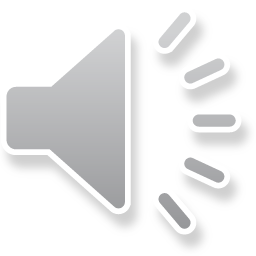 Presentation title slide
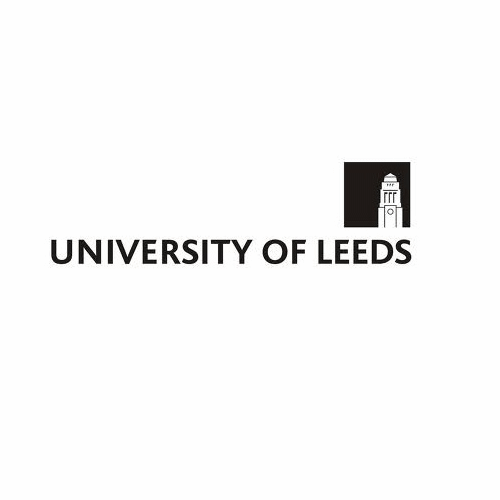 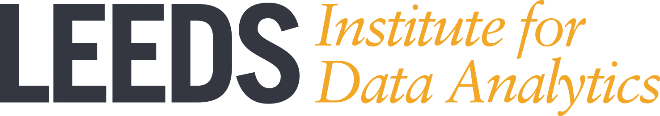 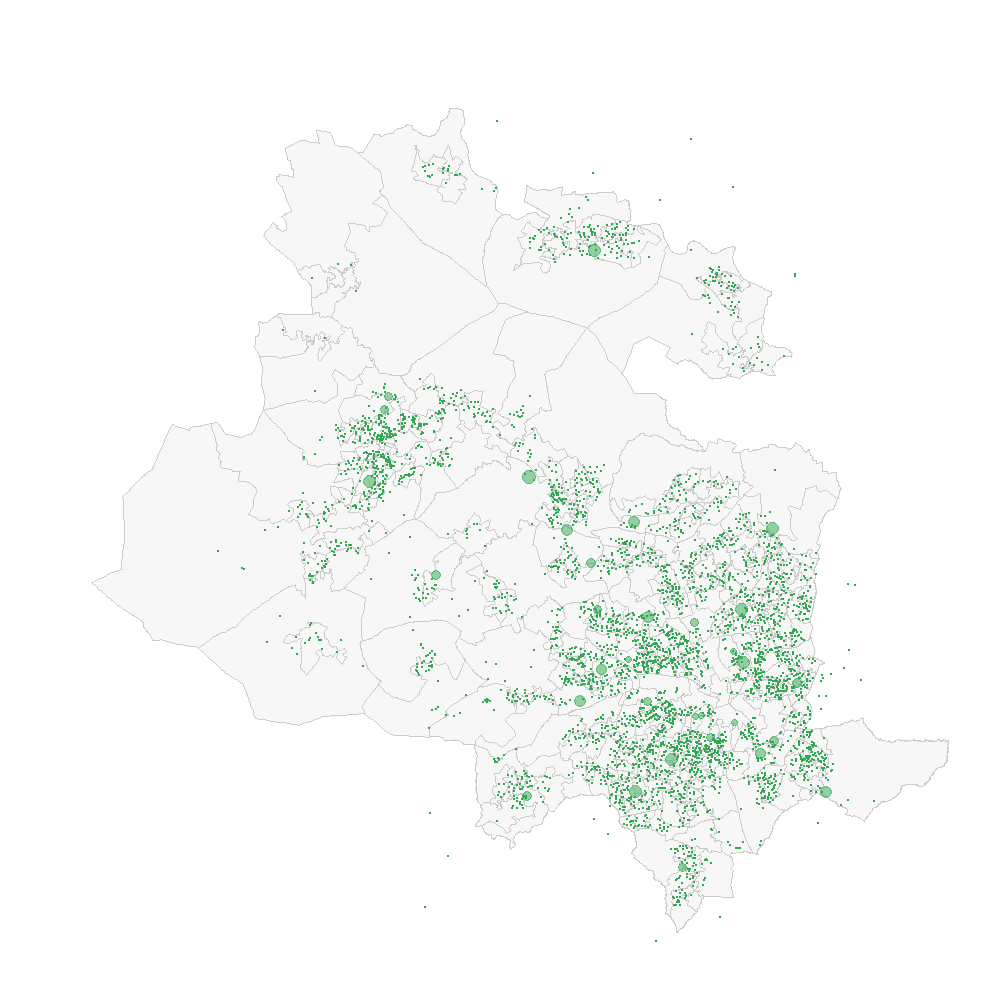 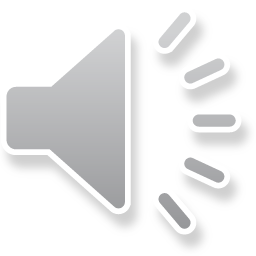 Presentation title slide
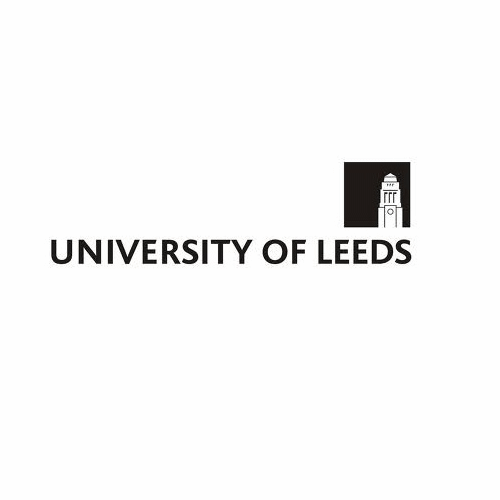 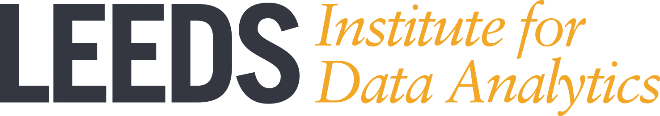 Is the school admissions system causing unequal access to education?
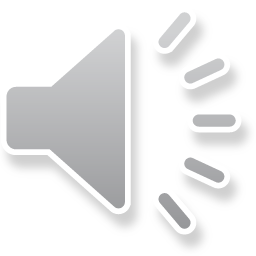 Presentation title slide
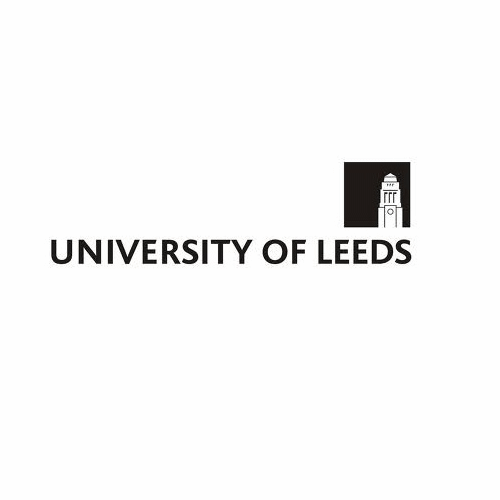 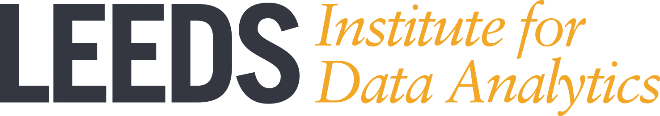 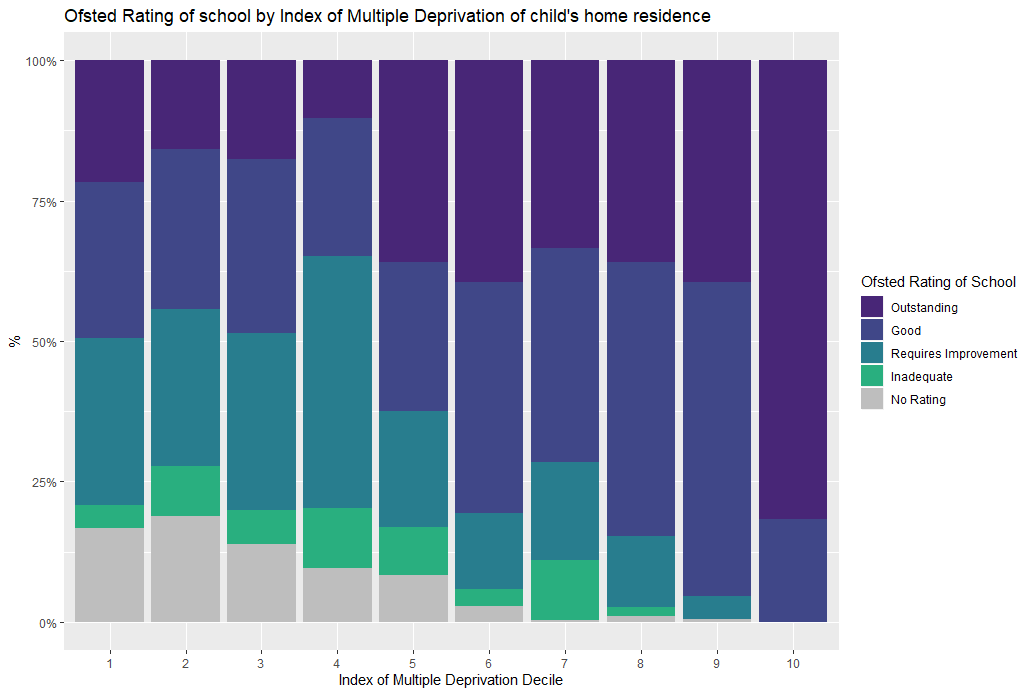 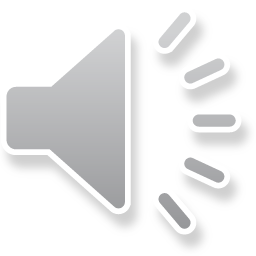 Presentation title slide
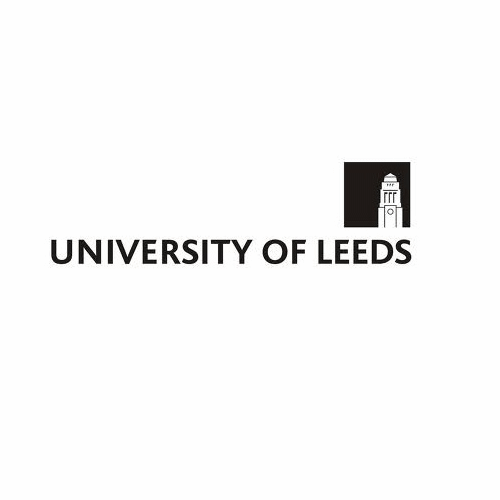 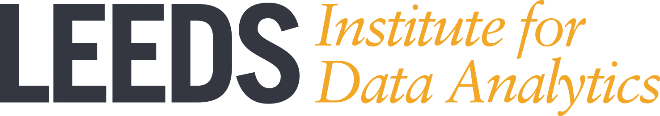 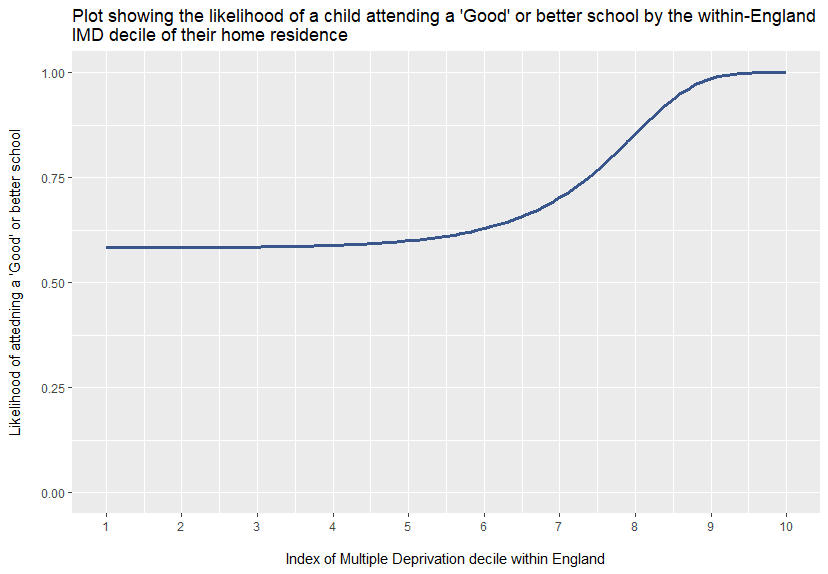 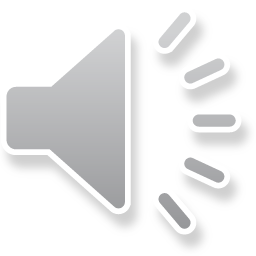 Presentation title slide
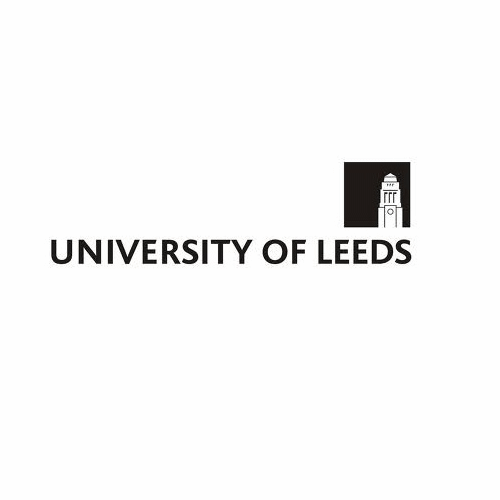 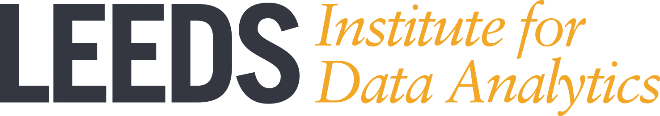 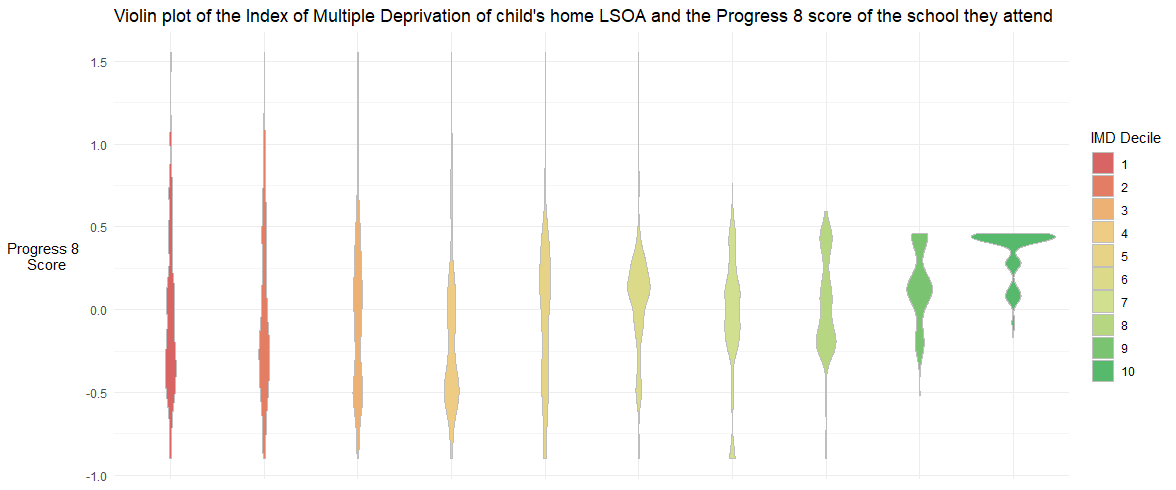 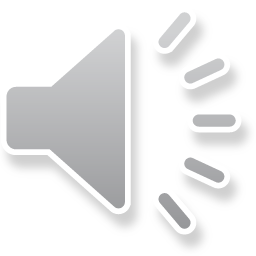 Presentation title slide
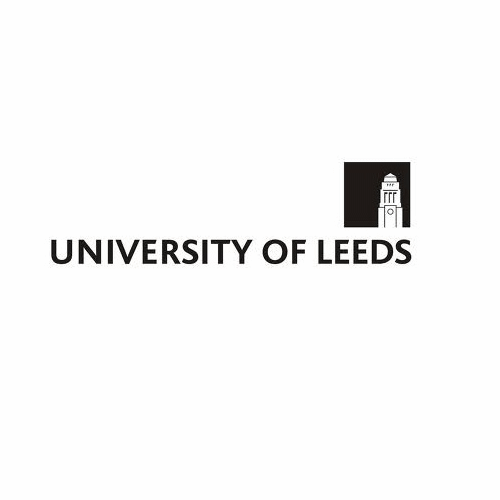 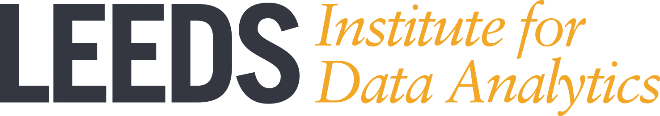 Is this caused by admissions?
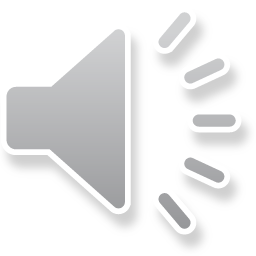 Presentation title slide
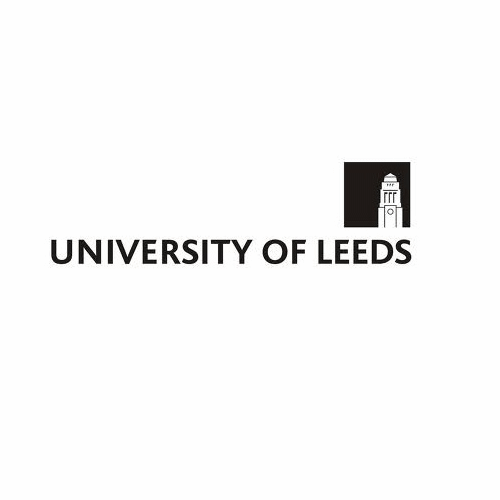 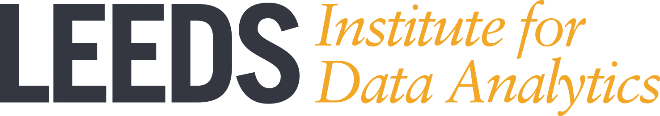 Algorithm matches pupils with the top preference school they were accepted to
Schools apply over-subscription criteria
Pupils who don’t get into any preference school are assigned to their closest school with available places
Apply to up to 5 schools with preferences
Pupils
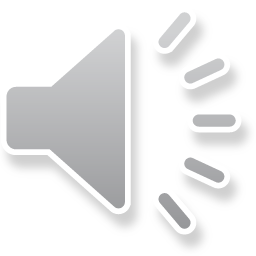 Presentation title slide
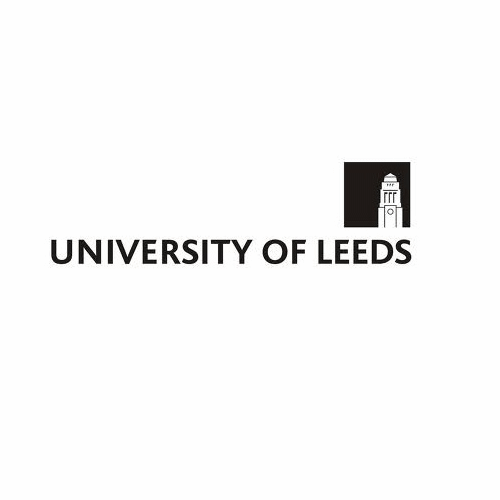 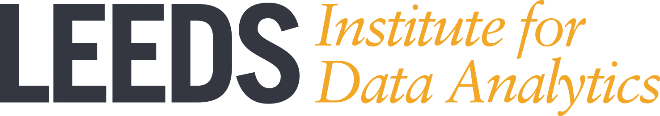 Geography
Schools’ Selection
Parents’ Preference
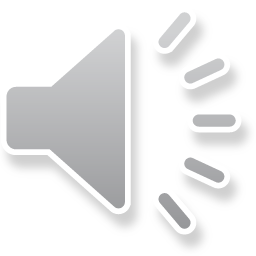 Presentation title slide
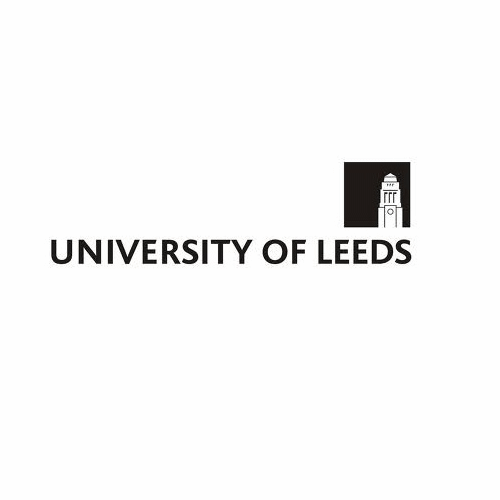 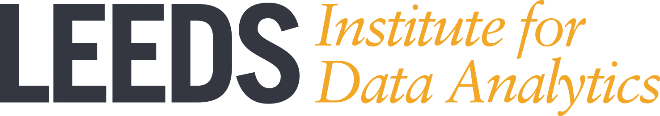 Is there inequality in whose preferences are satisfied by the school admissions system?
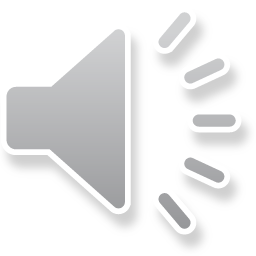 Presentation title slide
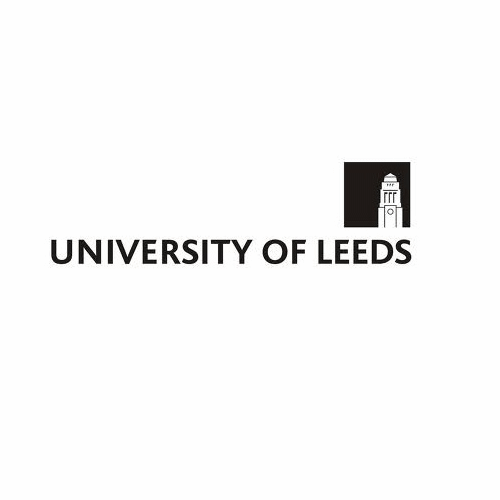 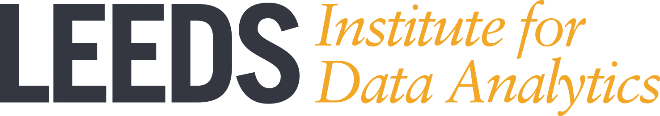 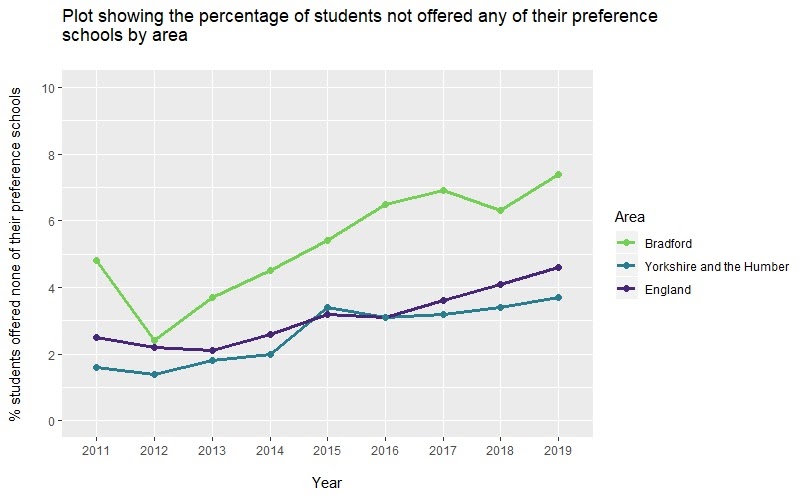 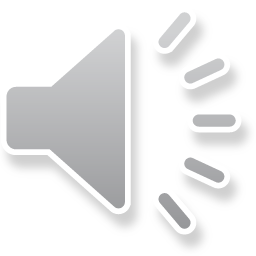 Presentation title slide
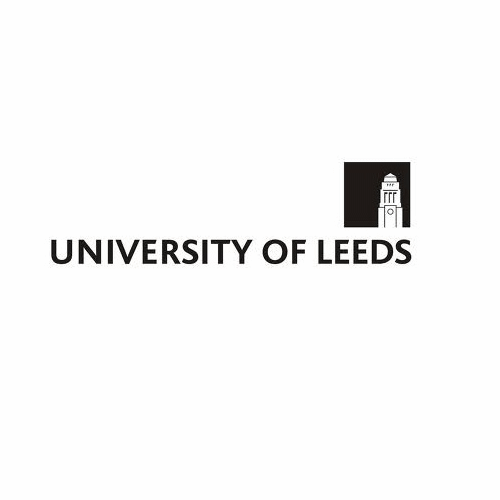 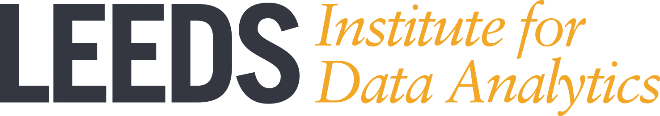 Top three preference school
Top preference school
No preference school
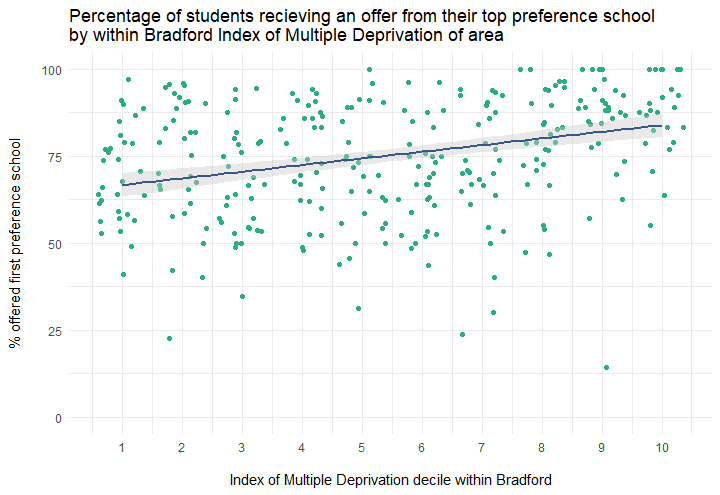 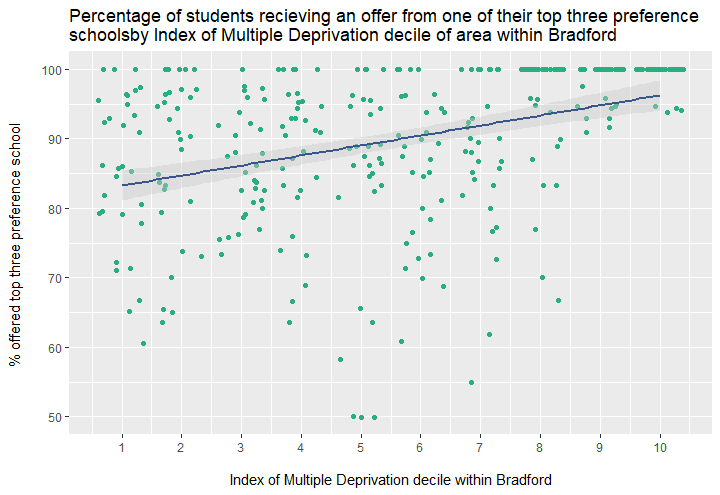 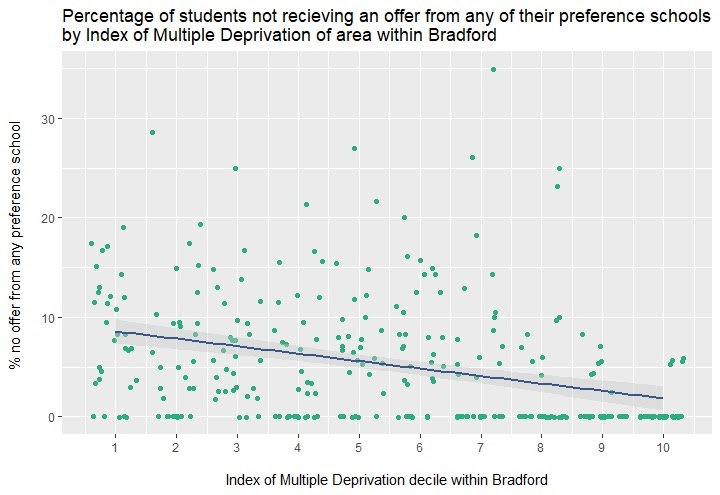 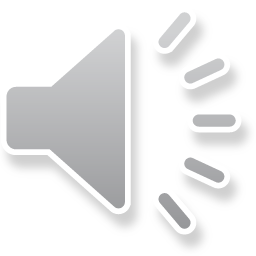 Presentation title slide
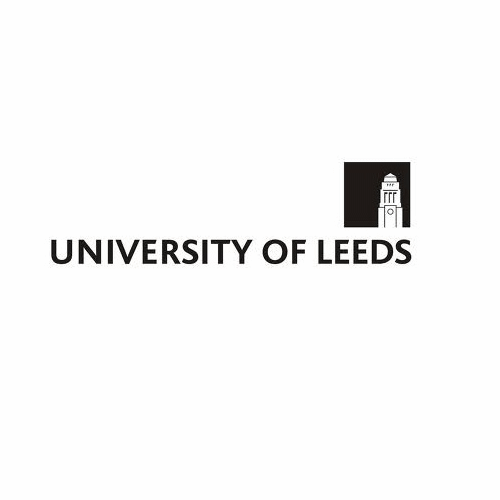 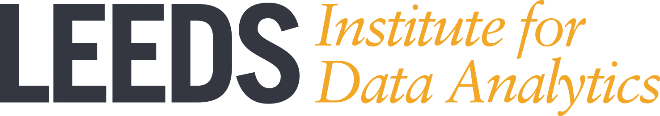 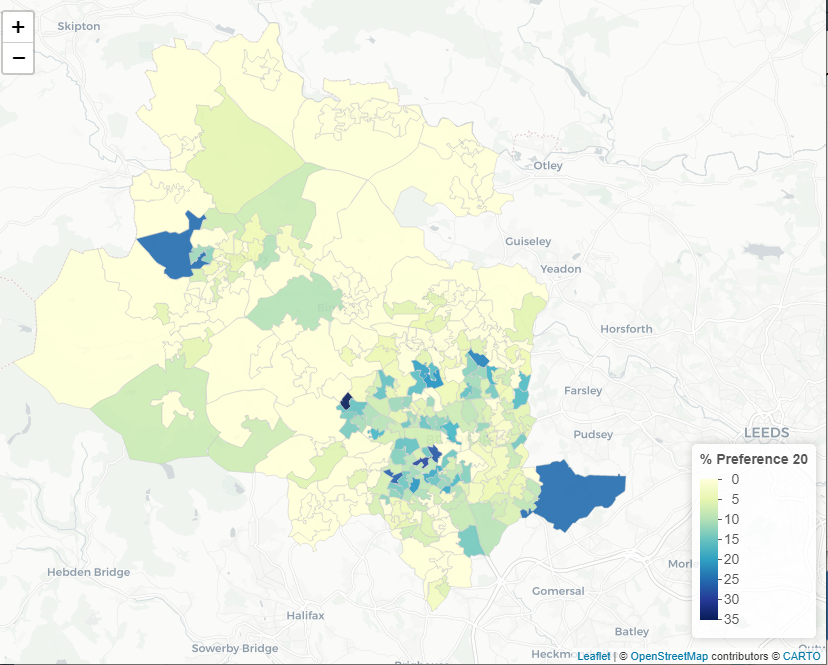 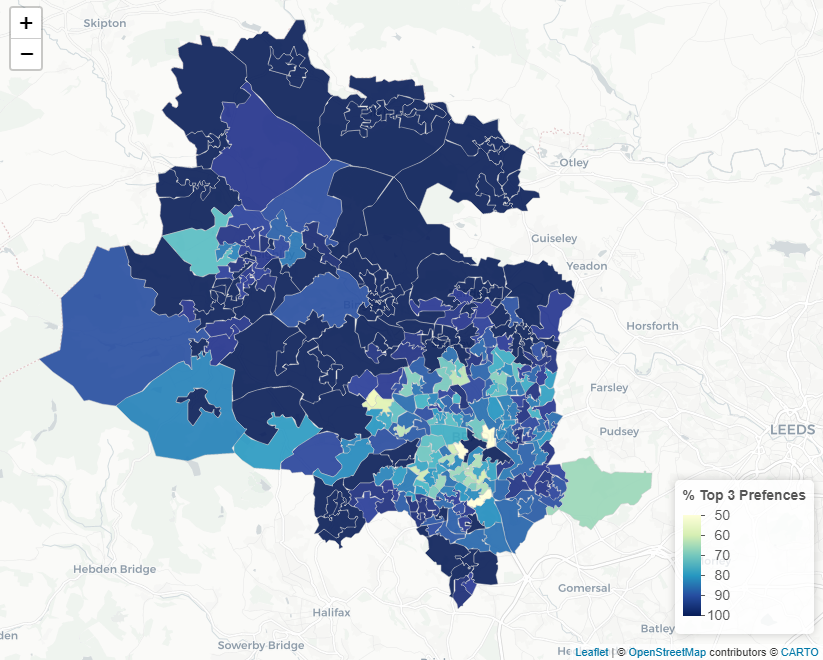 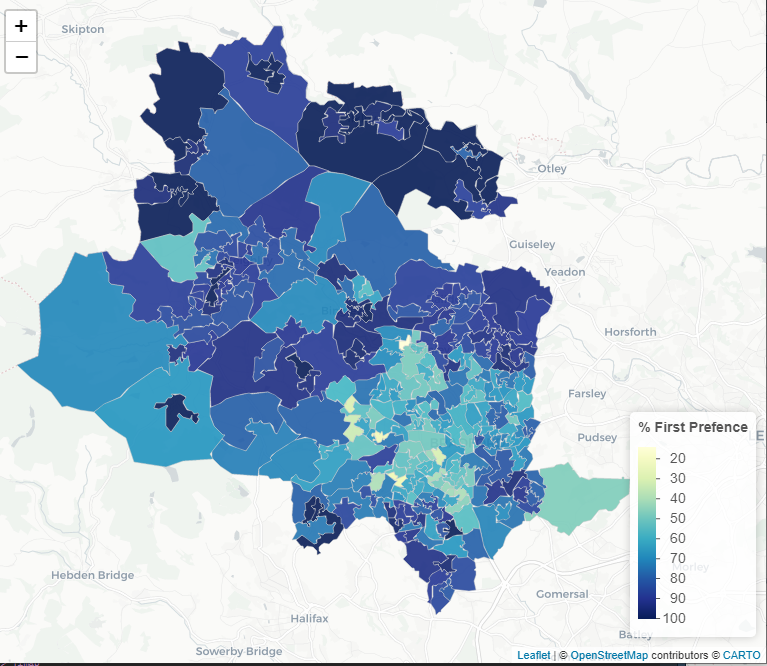 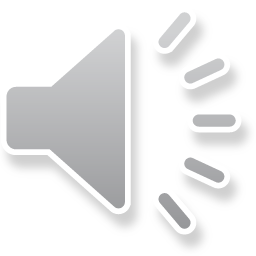 [Speaker Notes: In some areas of Bradford 100% of students are getting into their top preference school, at the same time in others 35% are not receiving an offer from any of their preference schools. 

In real terms this means that within one of the 10% most deprived areas in Bradford 66.6% of children are predicted to get into their top preference school compared to 83.8% within the 10% least deprived areas of Bradford. Similarly, 83.3% of these children are predicted to get one of their top three choices compared to 96.2% in the least deprived areas, and they are predicted to receive no offers from any of their preference schools in 8.6% of cases compared to just 1.8% for the most advantaged students.]
Presentation title slide
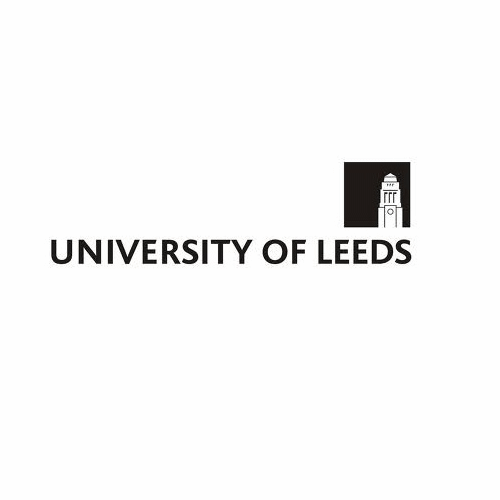 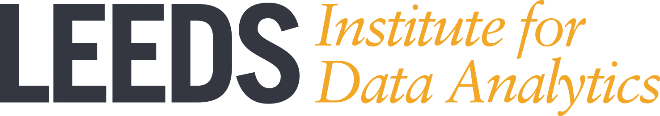 Does school selection criteria have a role in this inequality?
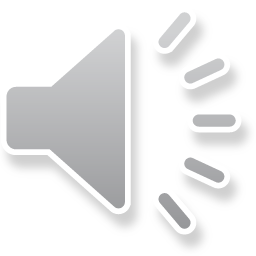 Presentation title slide
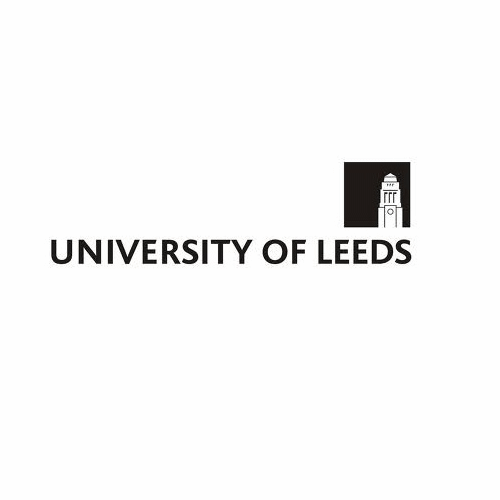 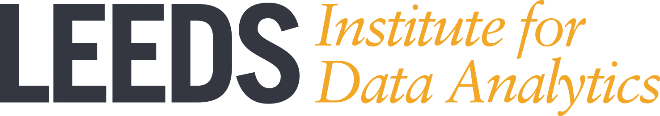 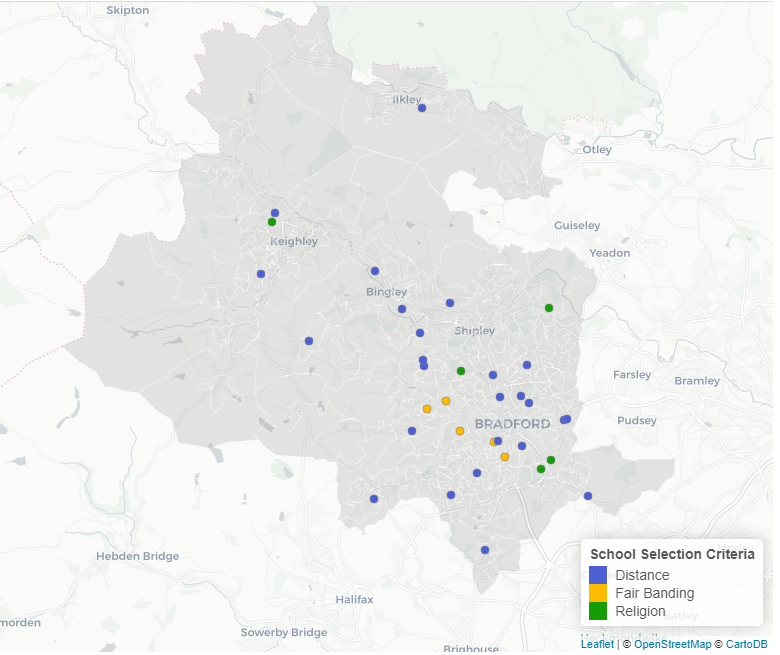 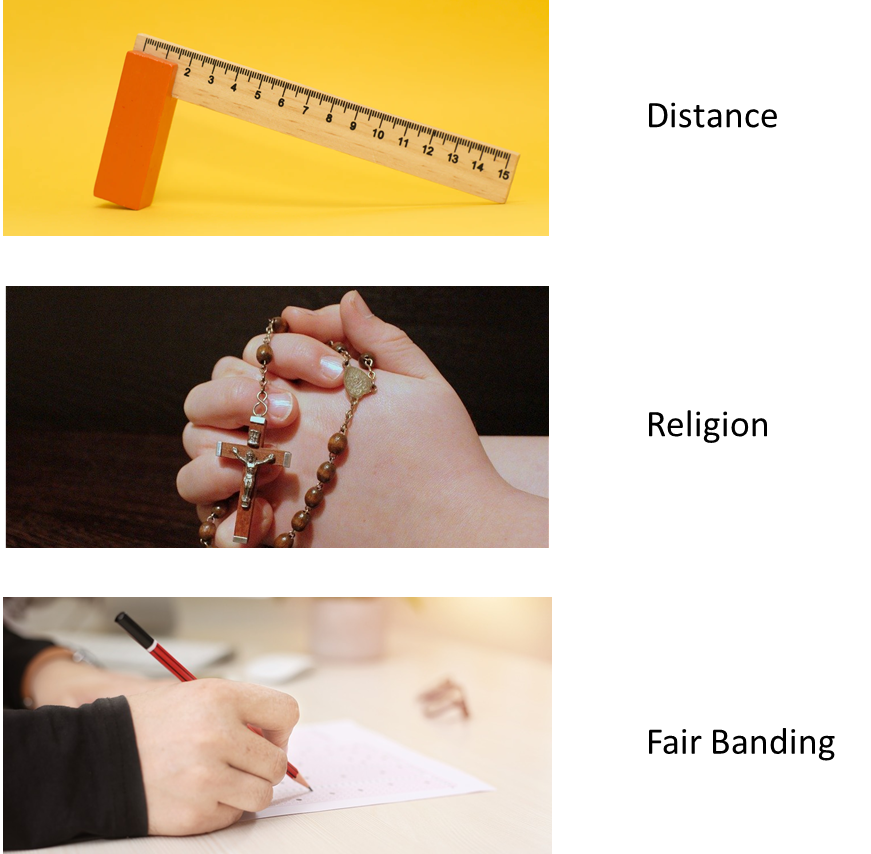 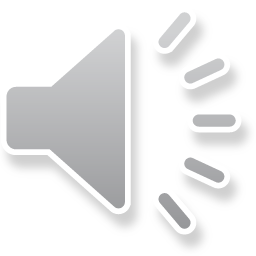 Presentation title slide
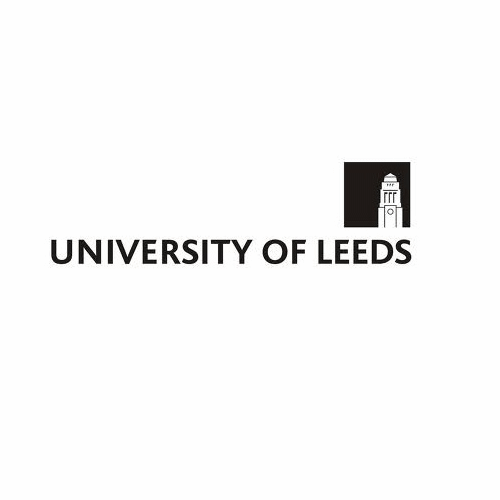 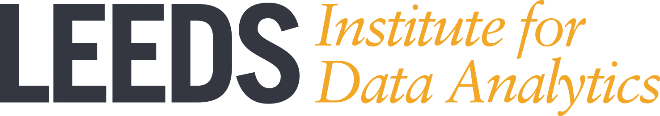 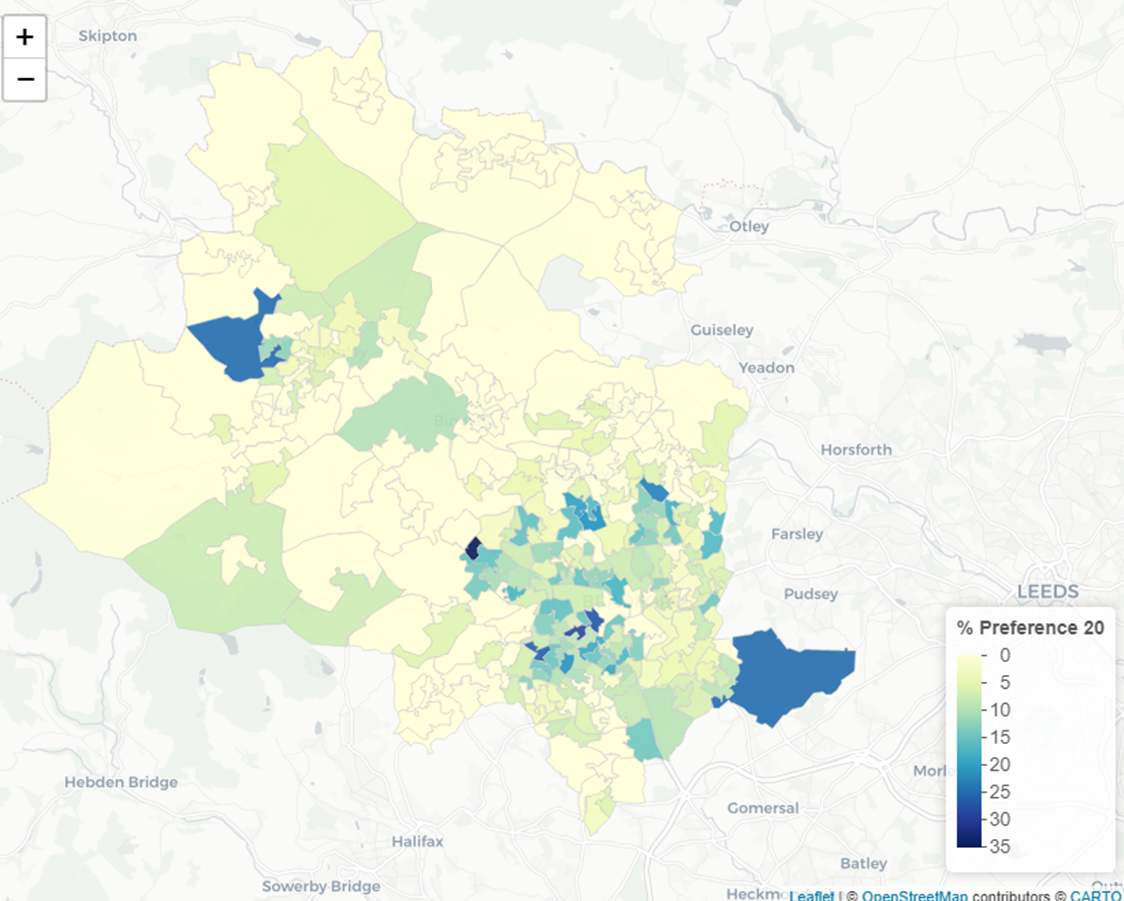 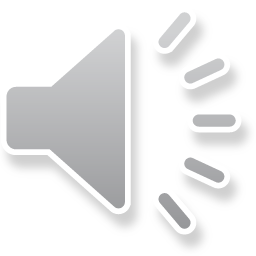 Presentation title slide
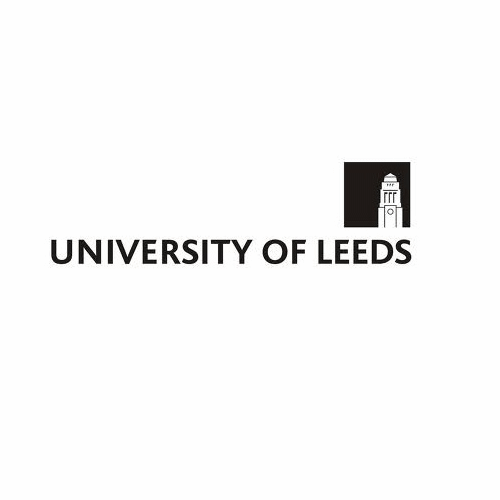 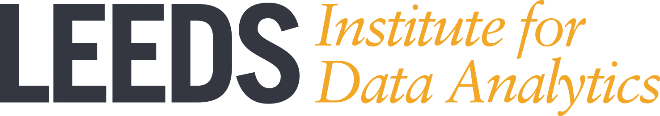 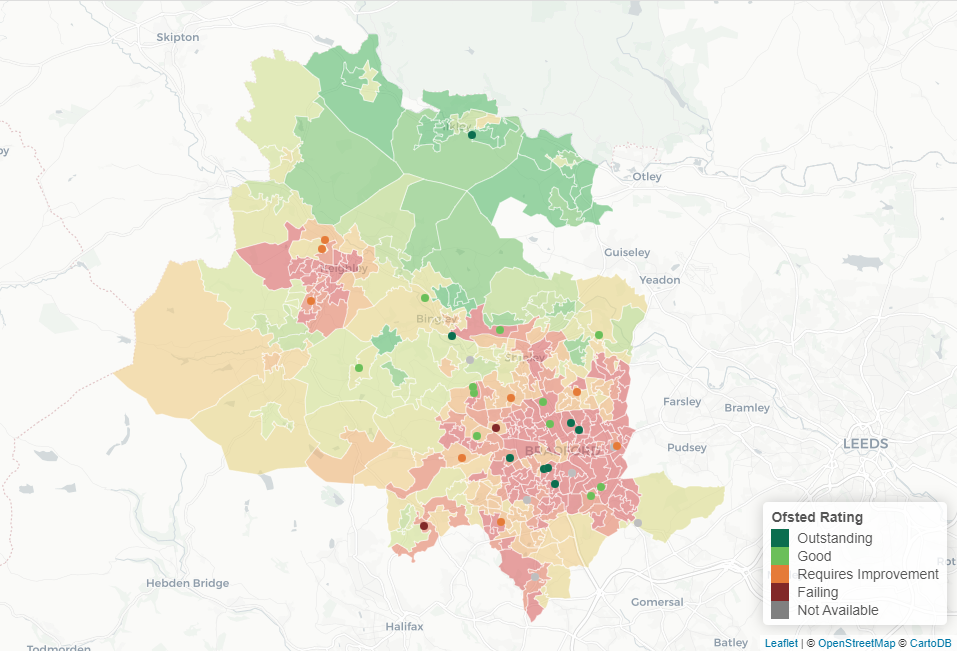 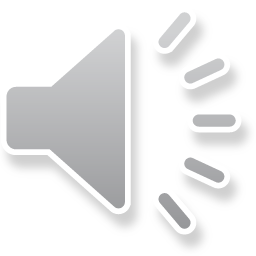 Presentation title slide
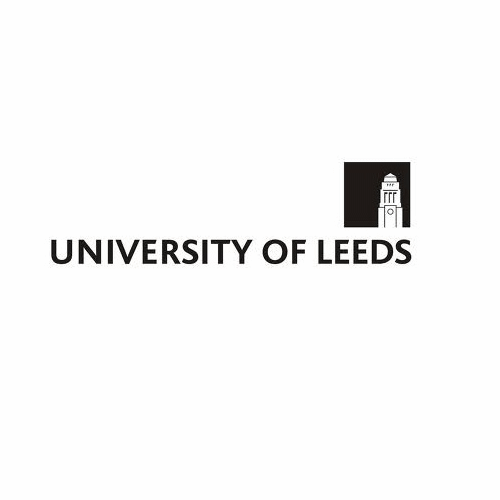 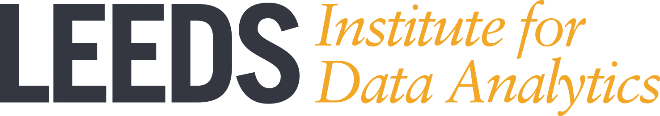 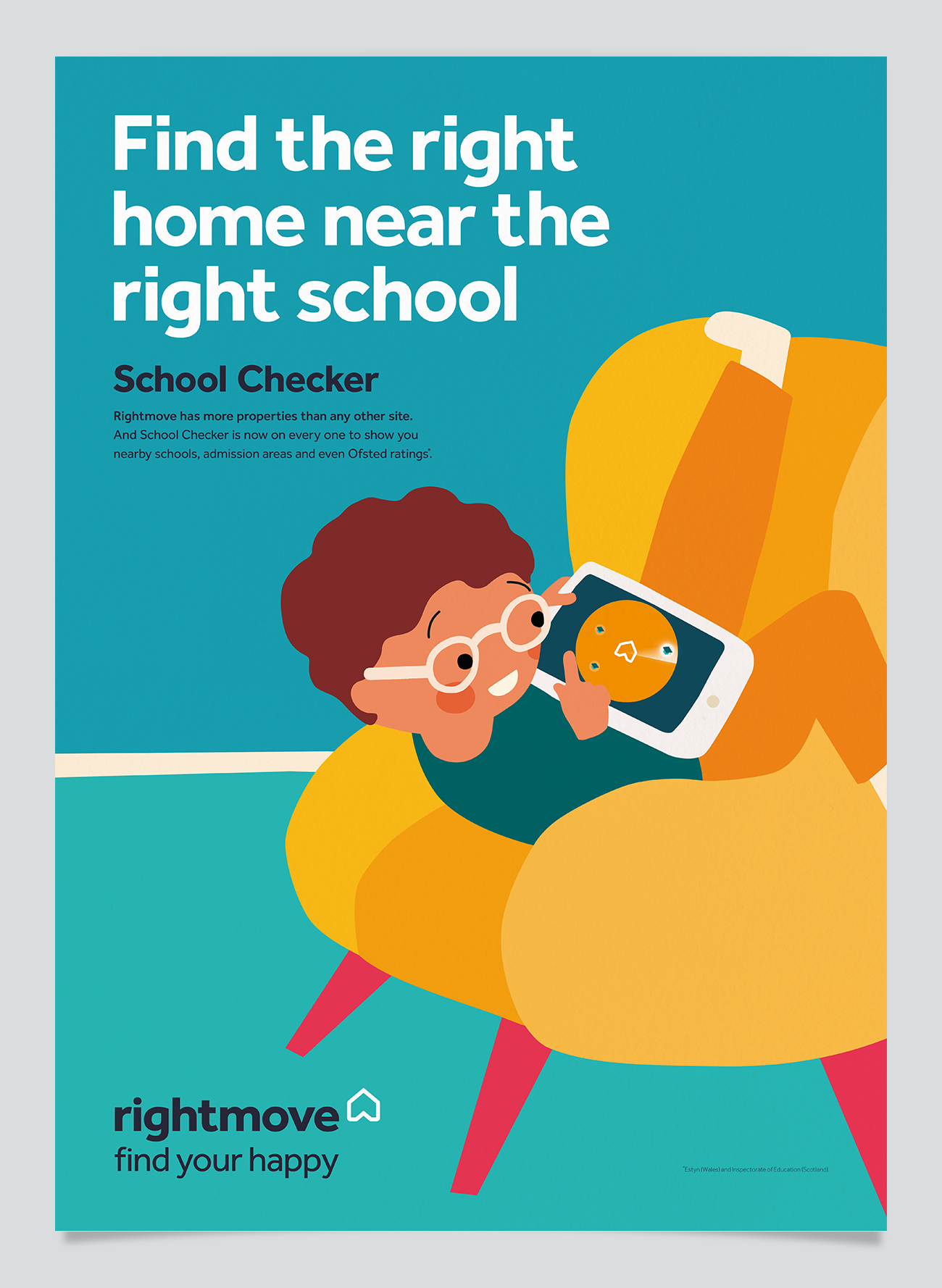 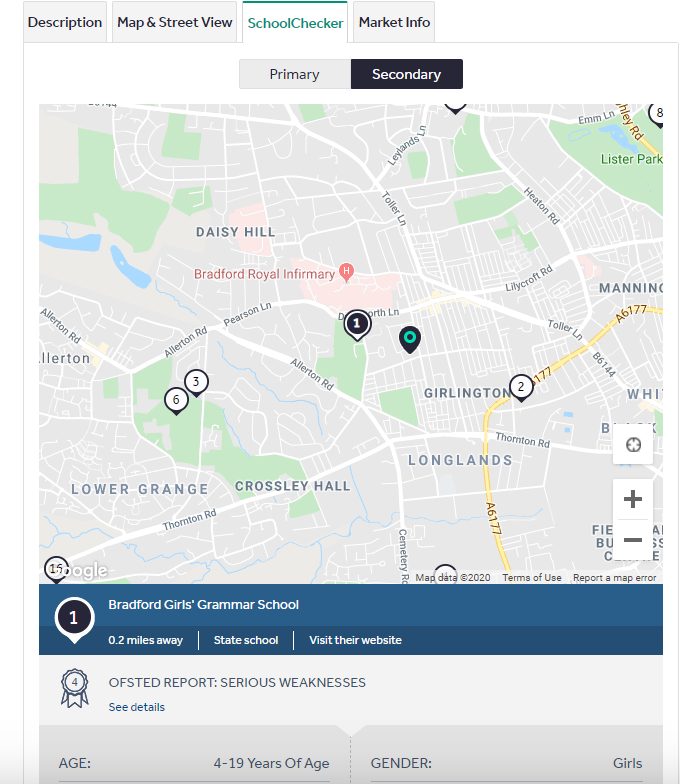 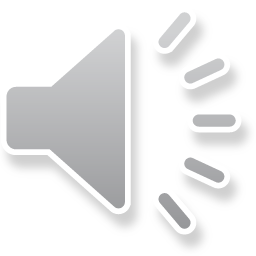 Presentation title slide
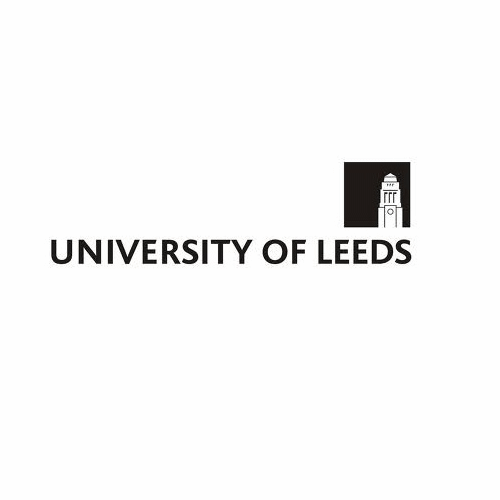 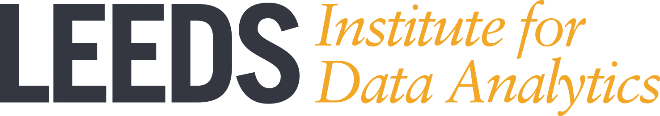 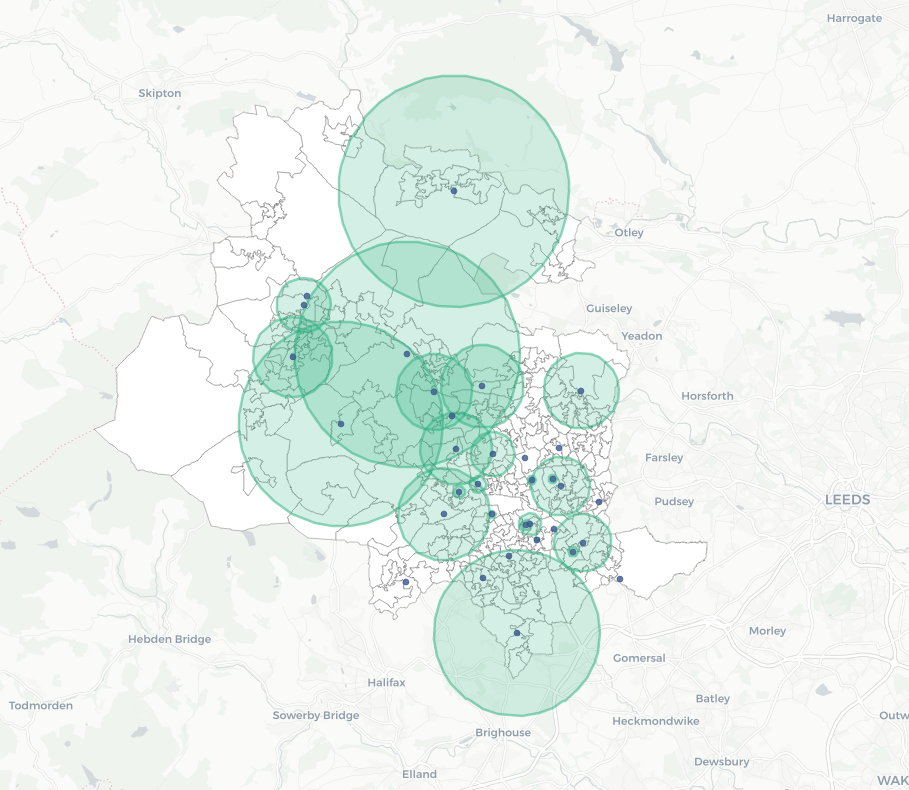 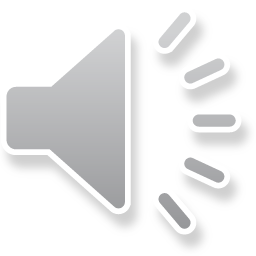 Presentation title slide
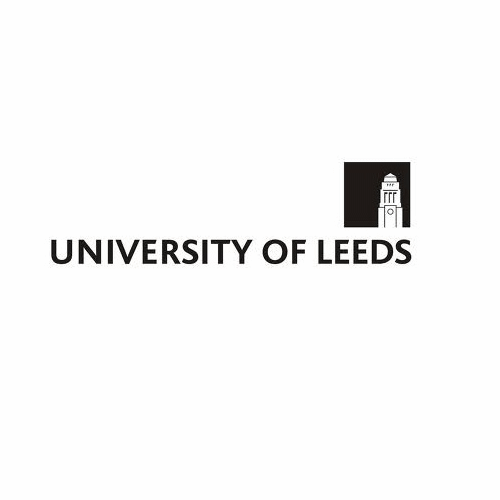 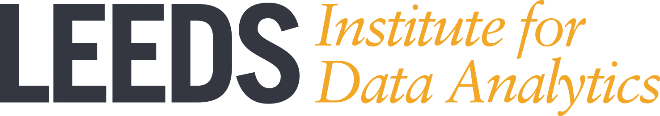 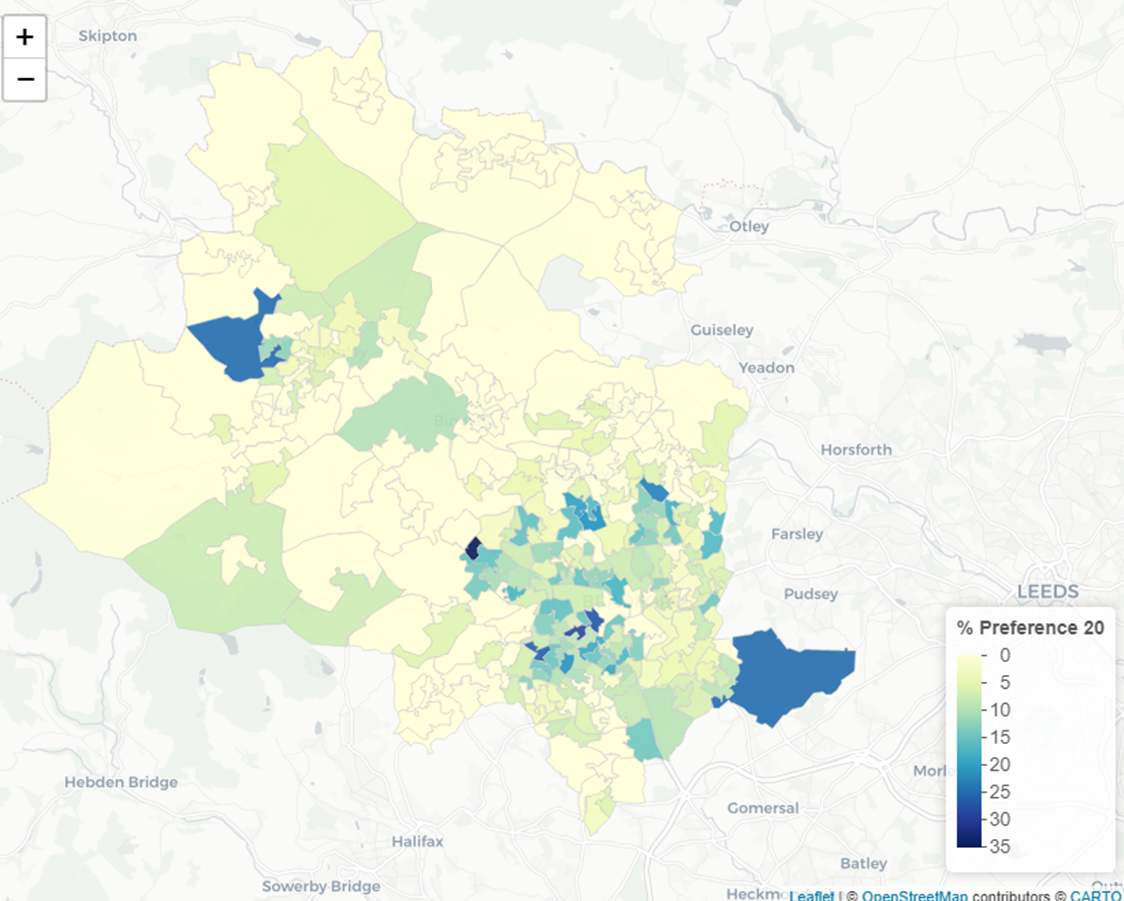 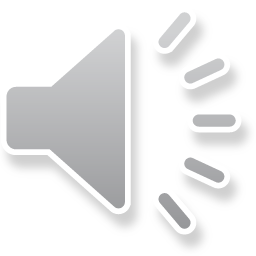 Presentation title slide
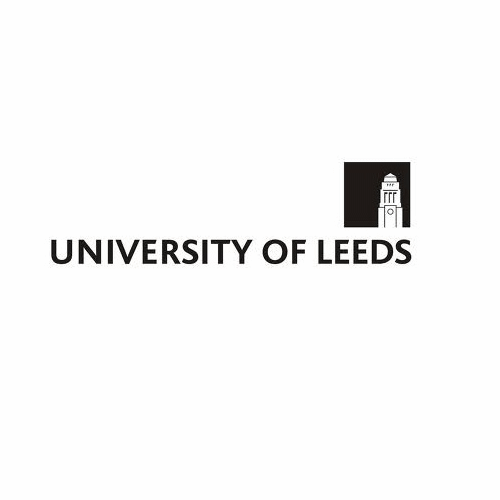 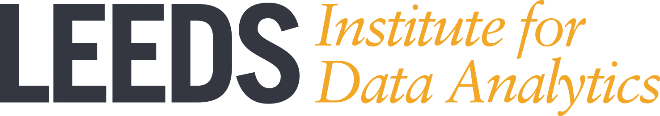 SPATAL INTERACTION MODEL
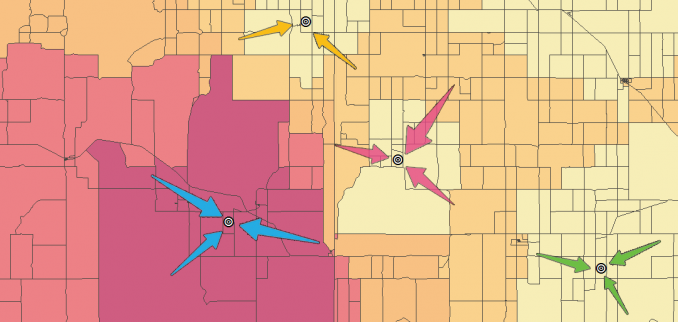 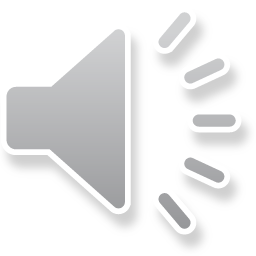 Presentation title slide
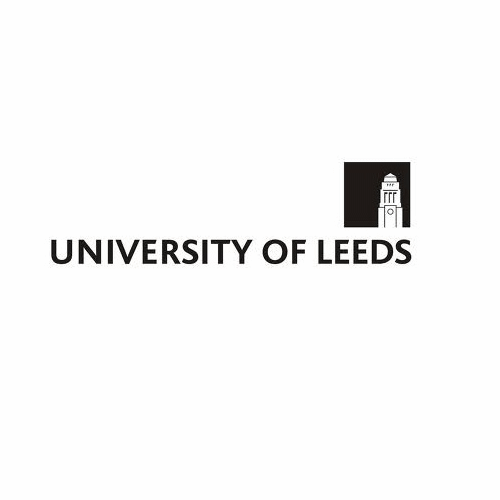 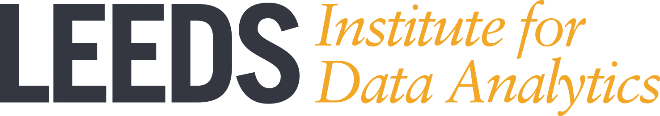 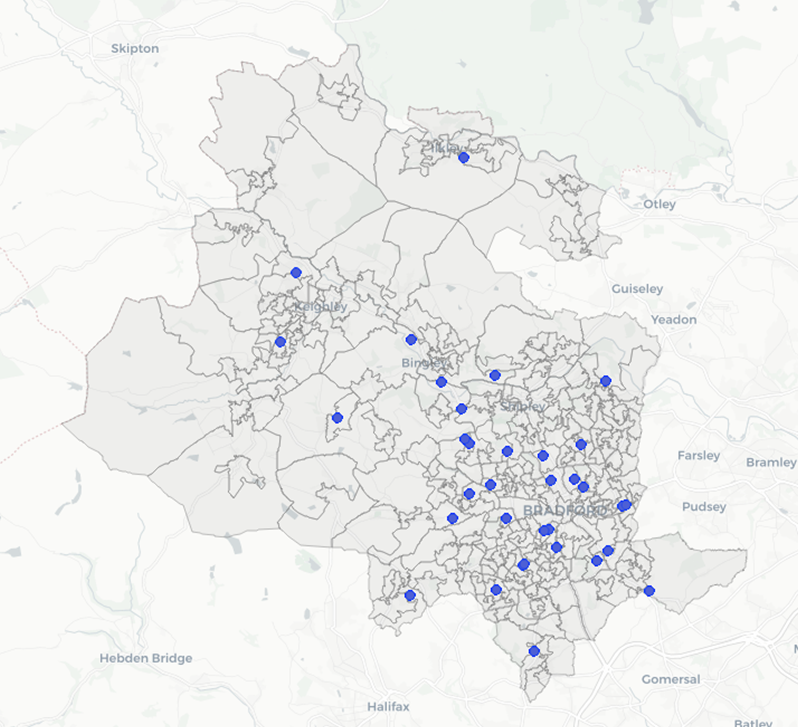 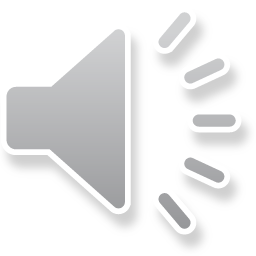 Presentation title slide
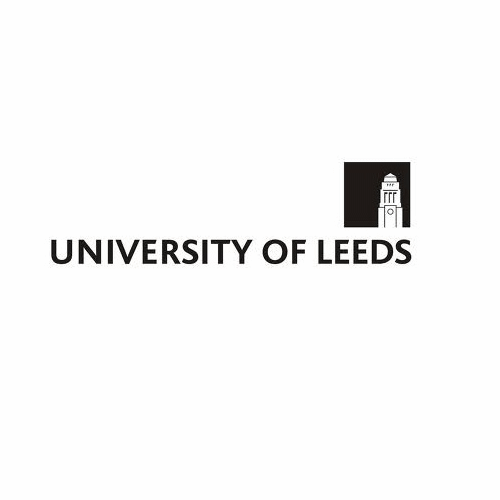 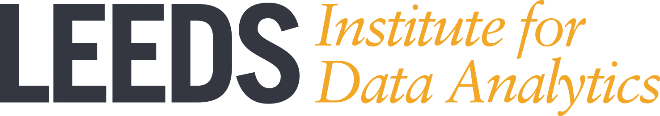 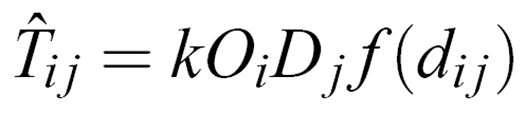 ‘mass’ of destination zone j
constraint
distance decay function
Flow between origin(i) and destination(j)
‘mass’ of origin zone i
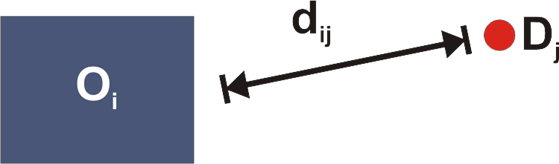 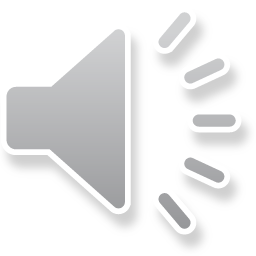 Presentation title slide
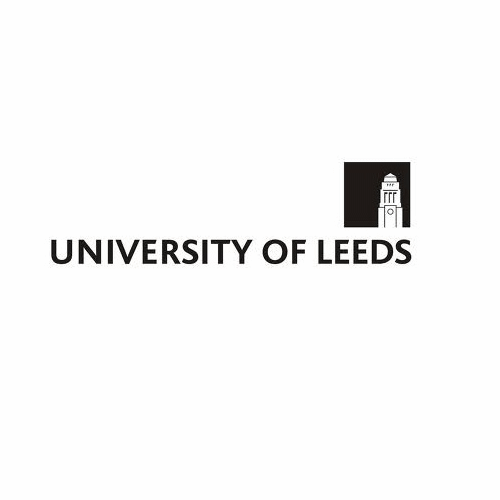 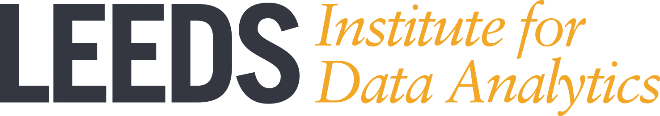 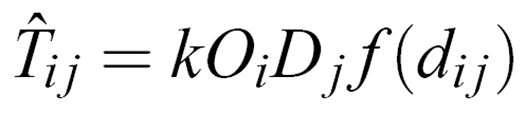 A B
i
j
‘mass’ of destination zone j
Constraint so number of children attending each school and leaving each LSOA is conserved
distance decay function
Flow between origin(i) and destination(j)
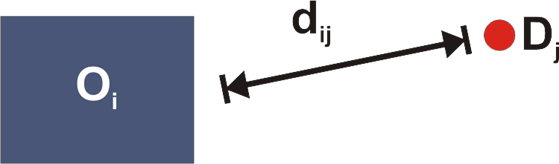 ‘mass’ of origin zone i
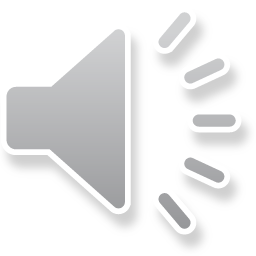 Presentation title slide
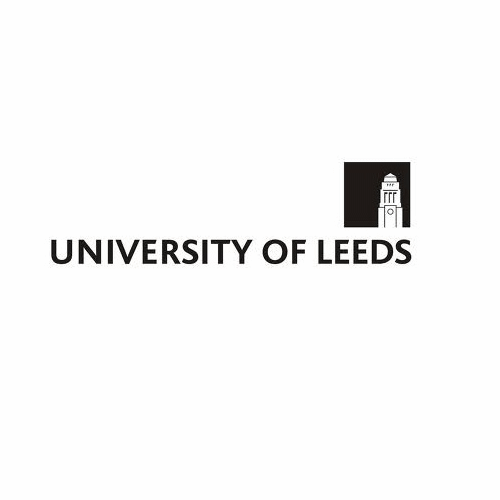 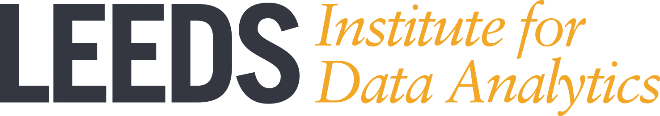 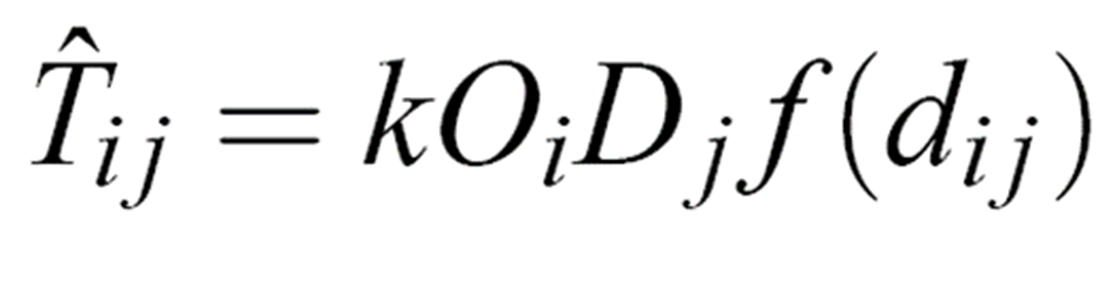 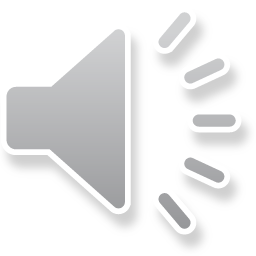 Presentation title slide
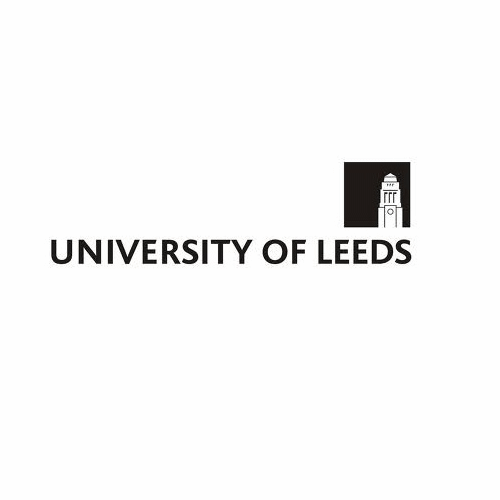 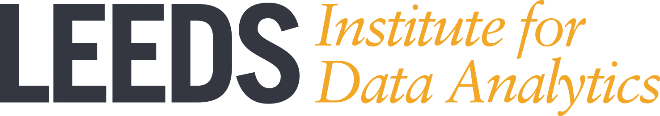 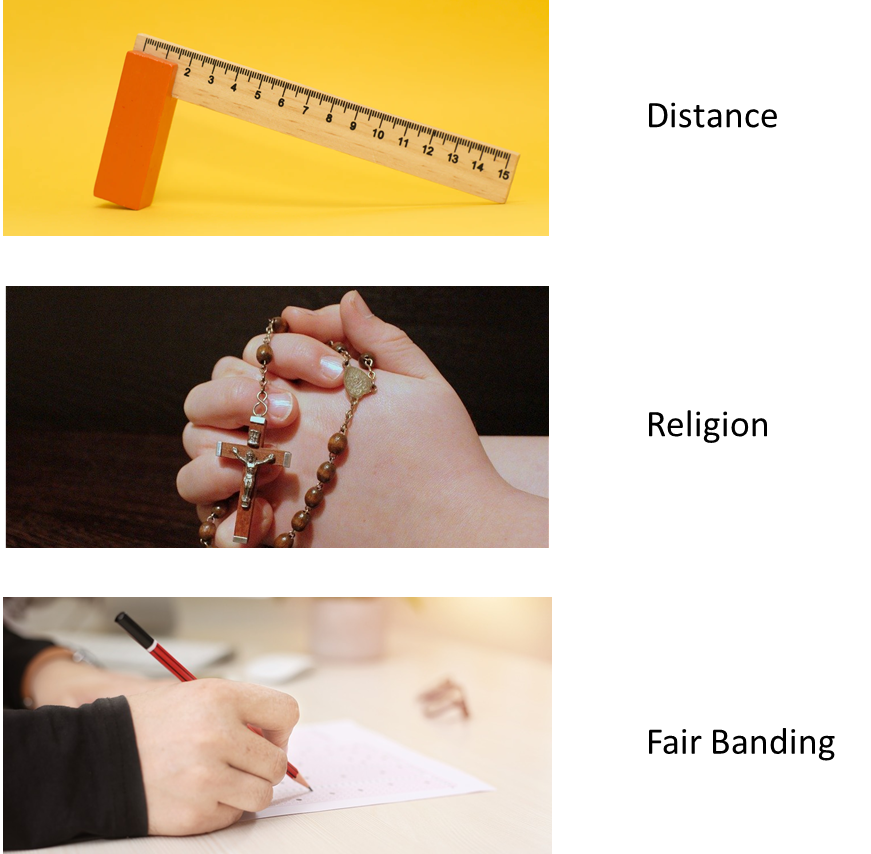 -2.04 (R2 =  0.845)



-1.90 (R2 = 0.816)




 -1.79 (R2 = 0.913)  




-1.36 (R2 = 0.754)
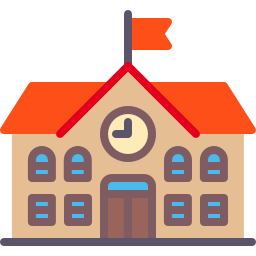 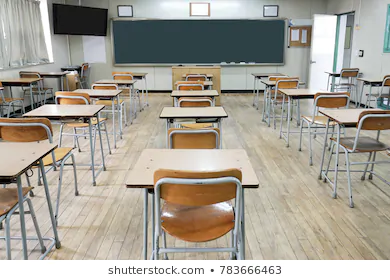 Undersubscribed
-1.67 (R2 = 0.69)
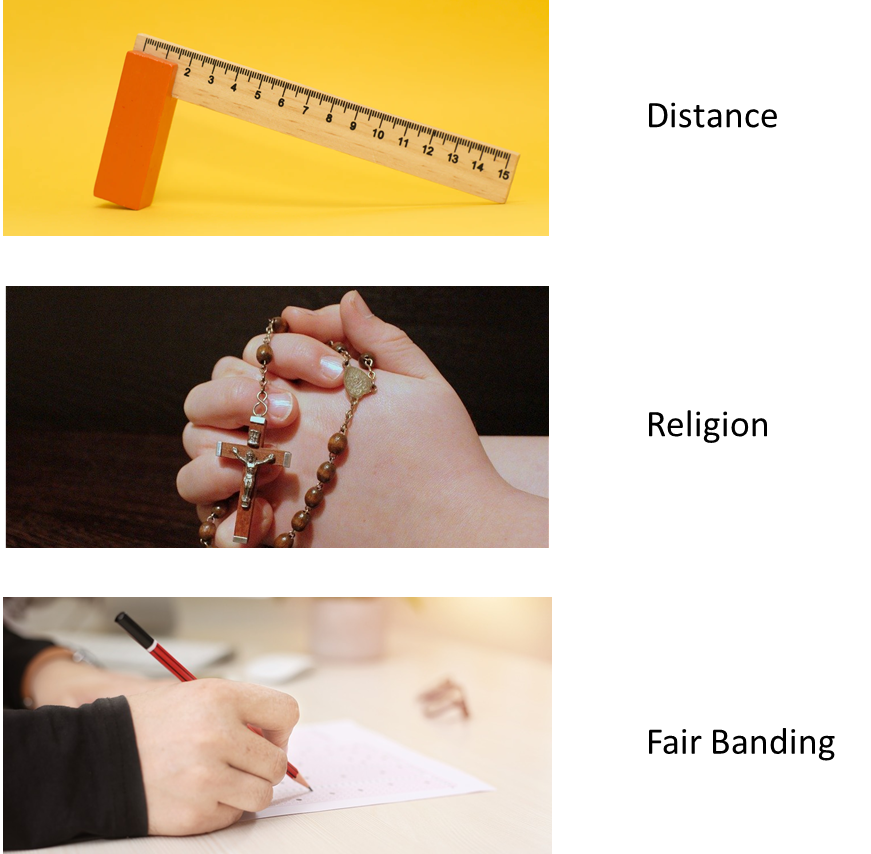 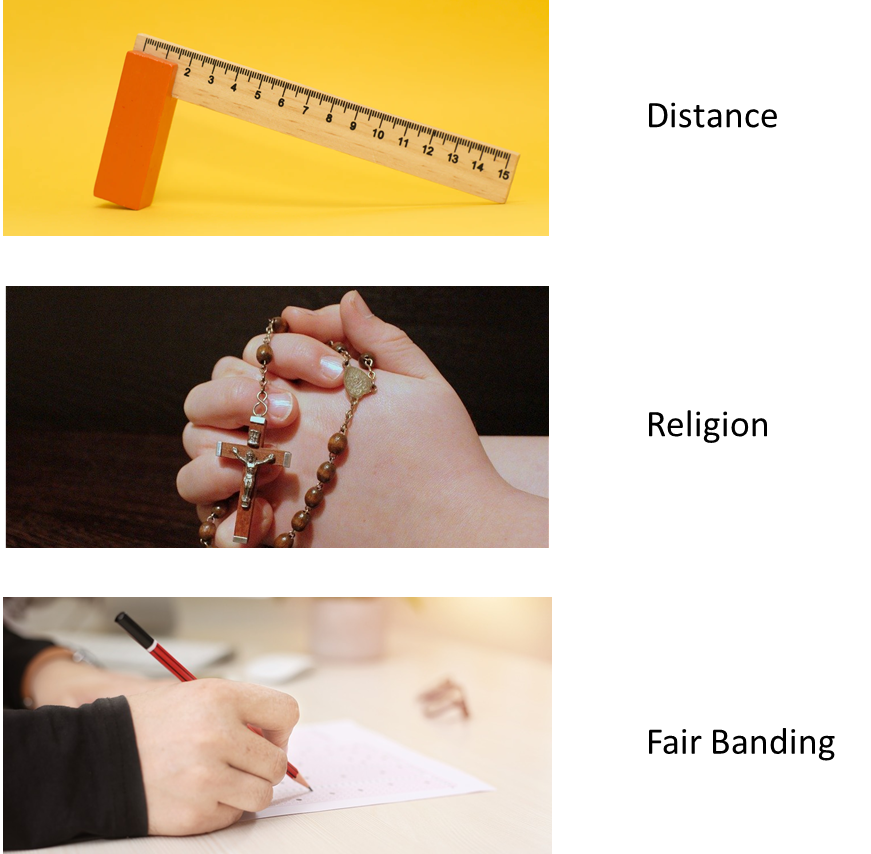 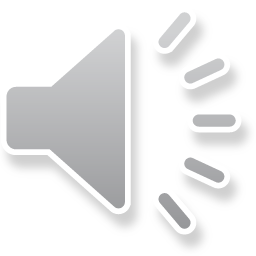 Presentation title slide
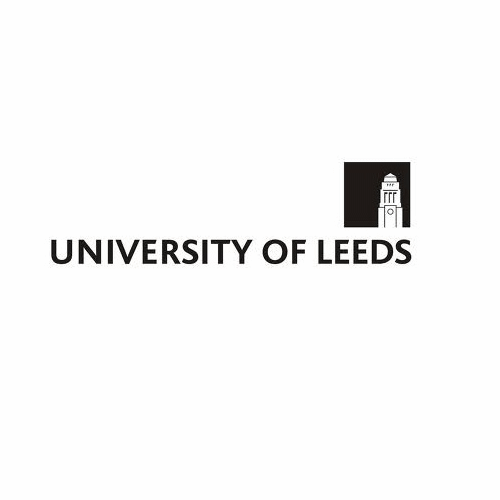 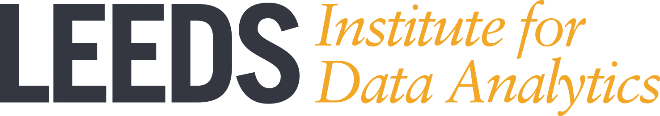 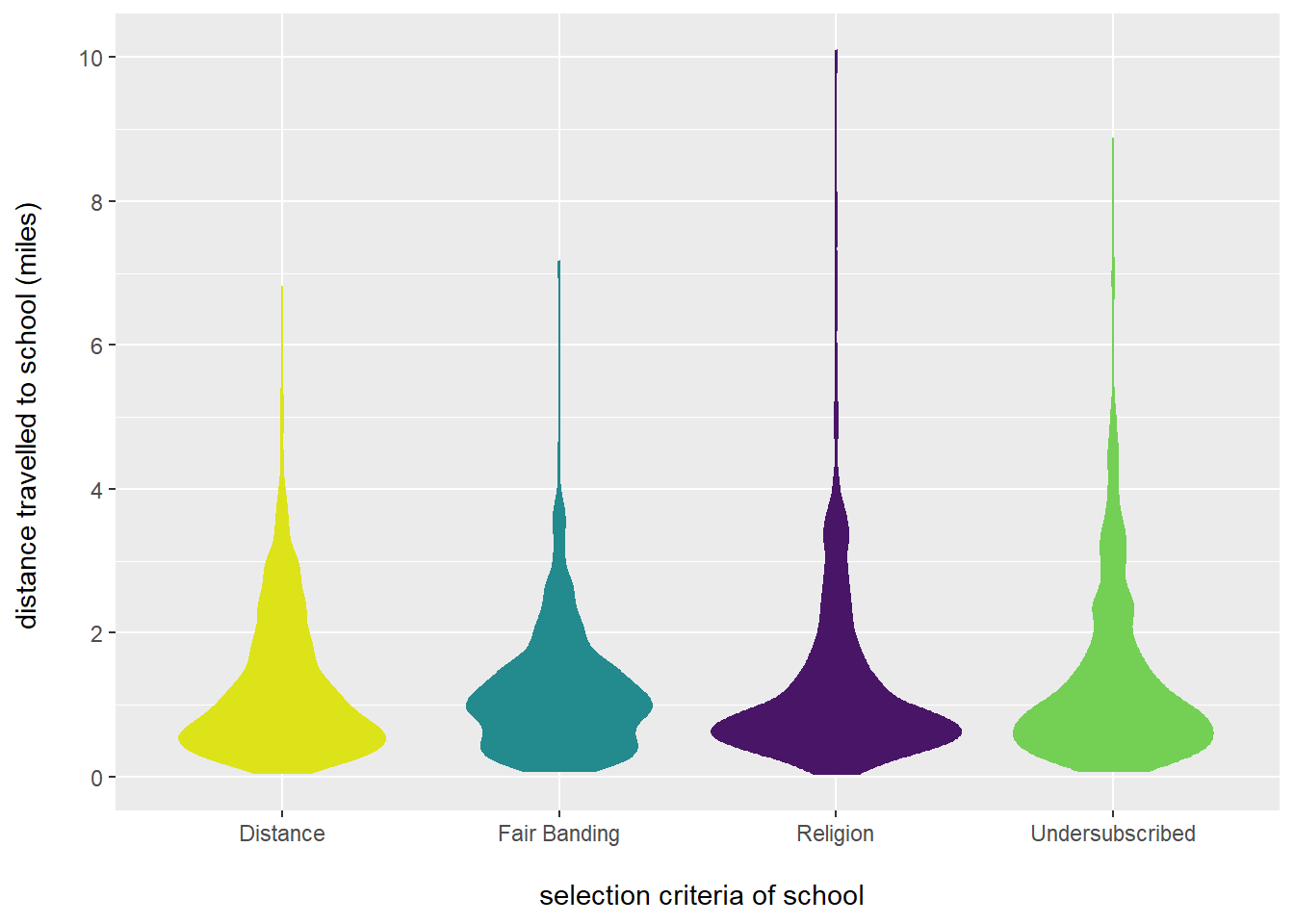 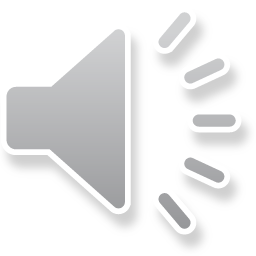 Presentation title slide
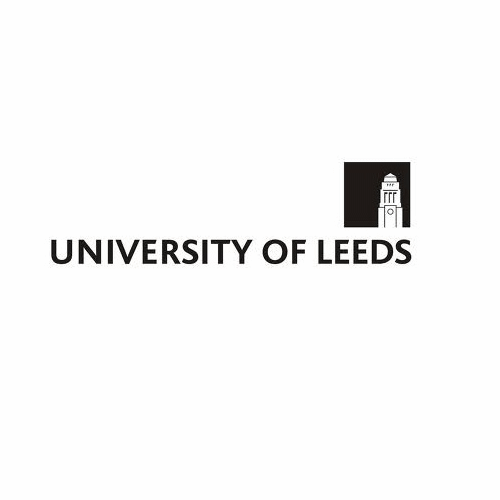 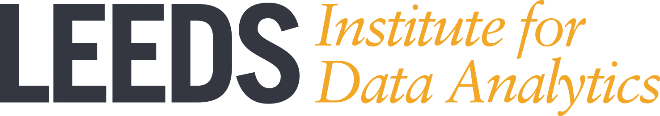 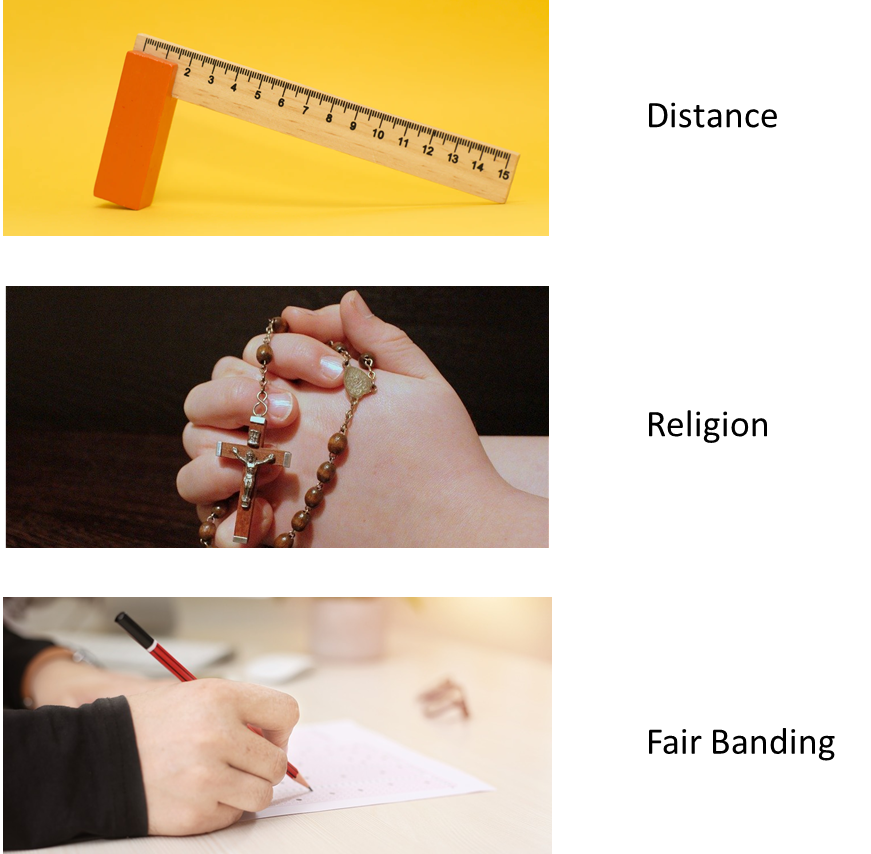 -2.04 (R2 =  0.845)
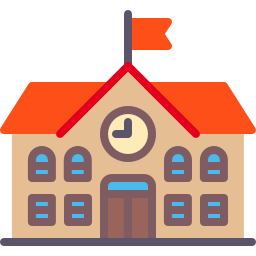 -1.67 (R2 = 0.69)
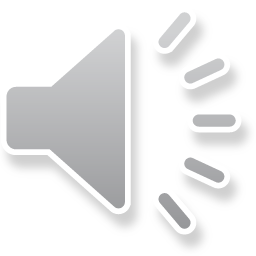 Presentation title slide
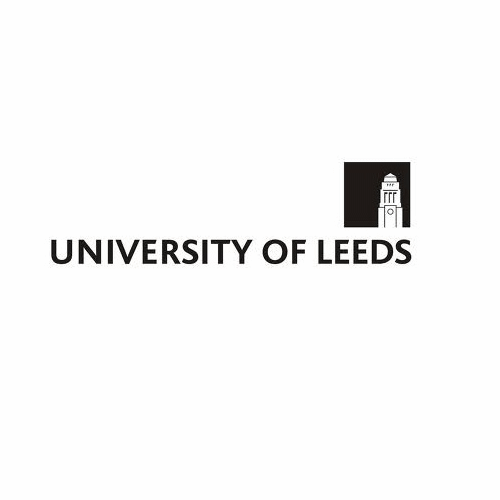 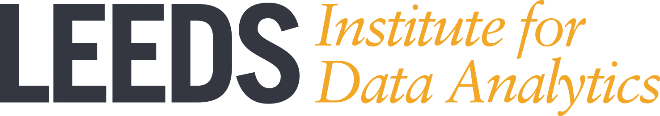 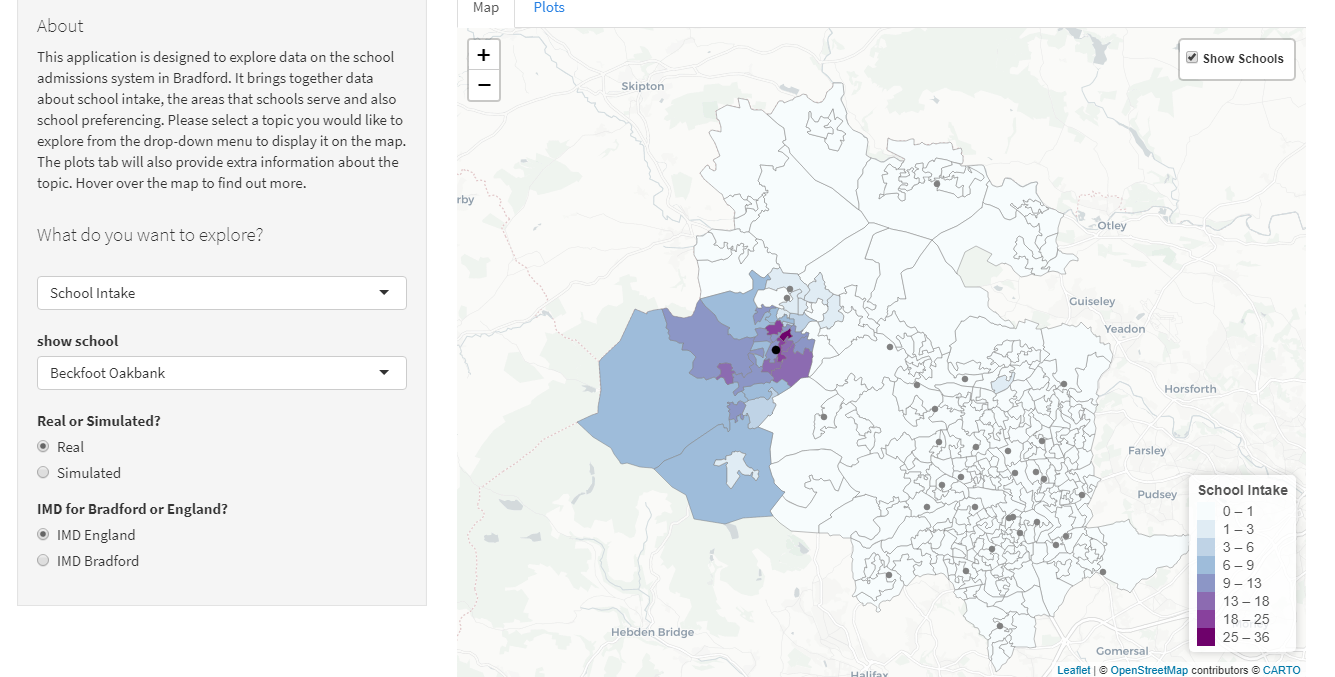 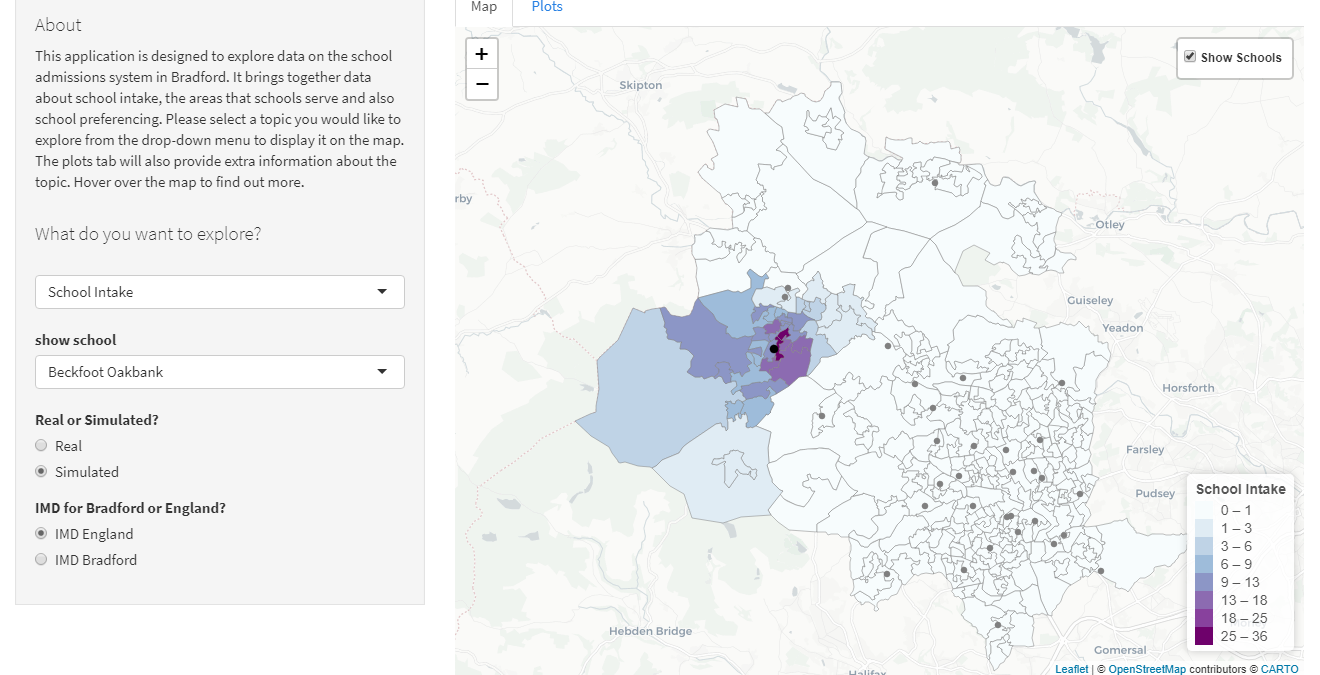 Distance
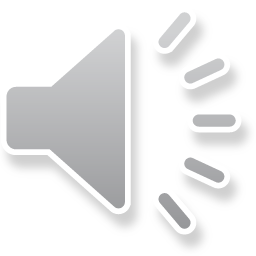 Presentation title slide
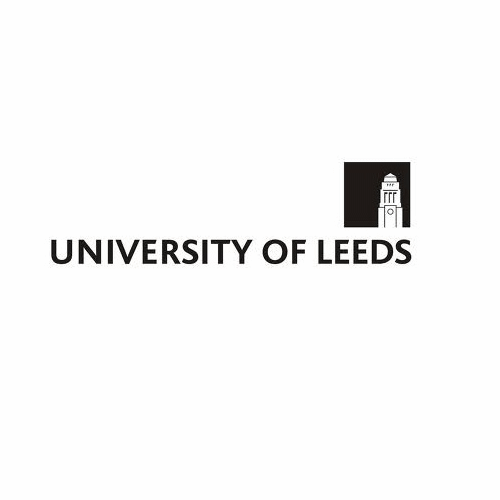 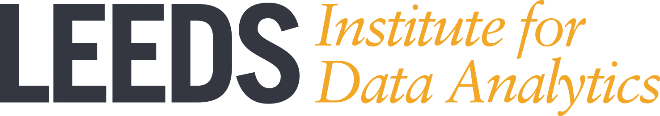 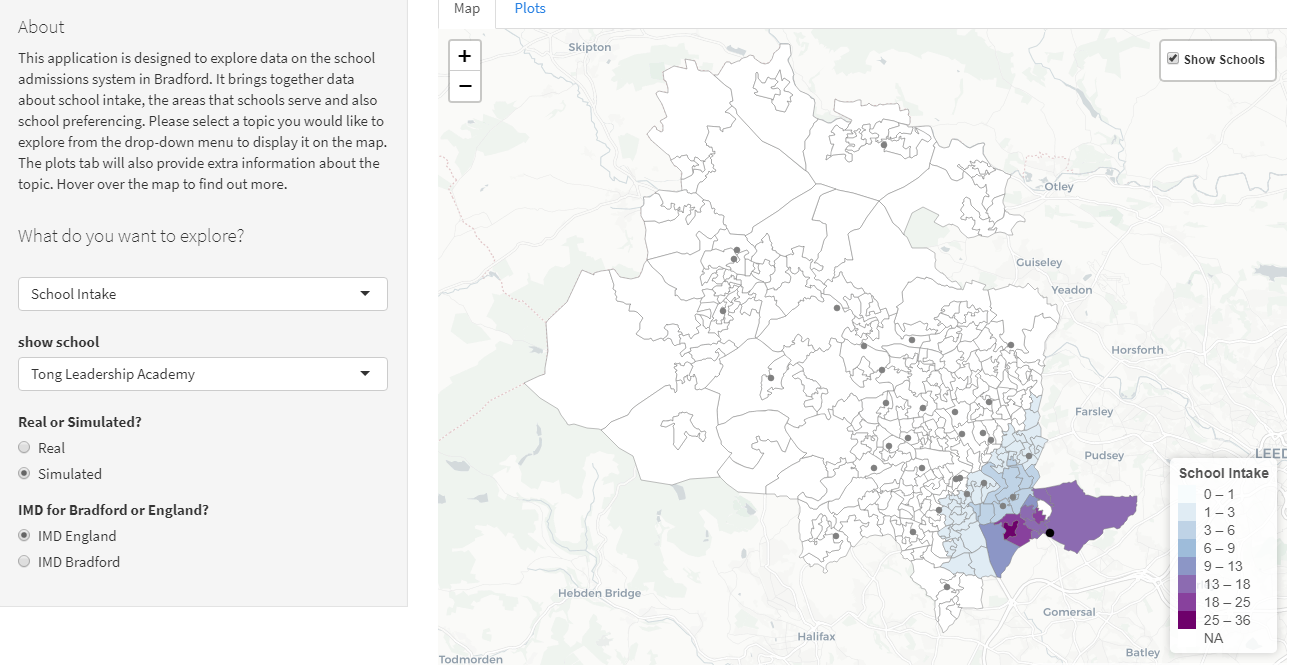 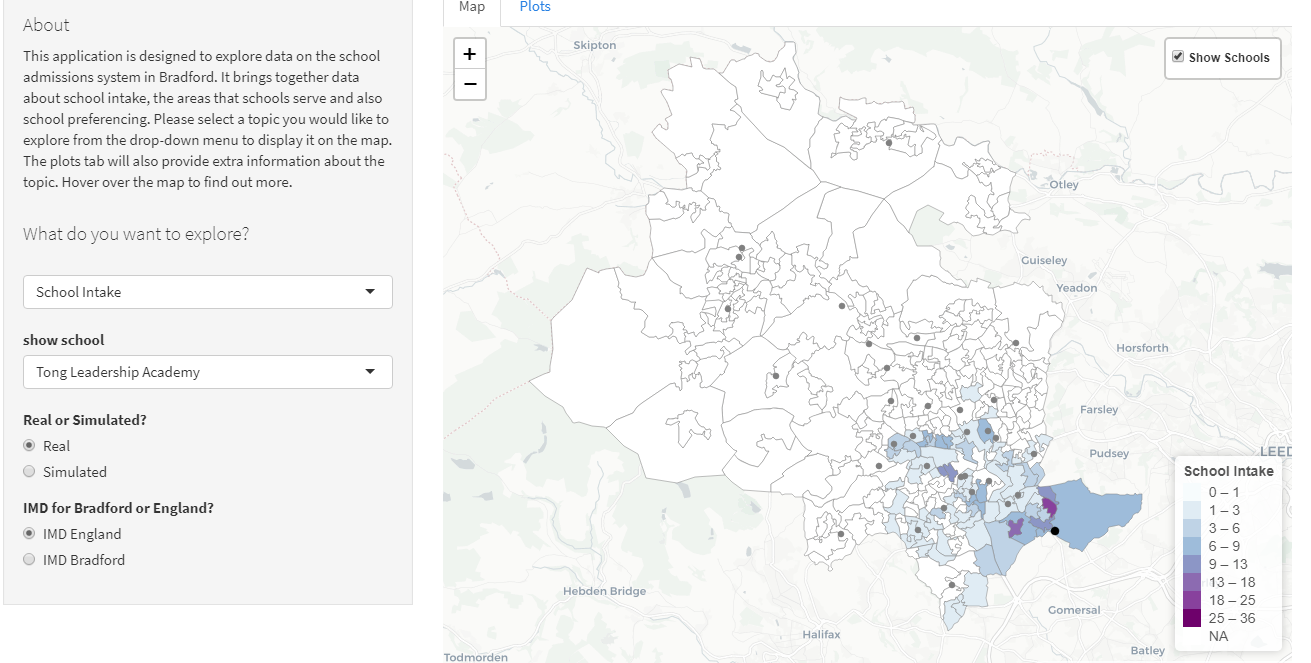 Undersubscribed
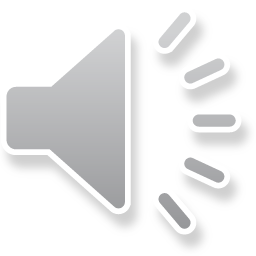 Presentation title slide
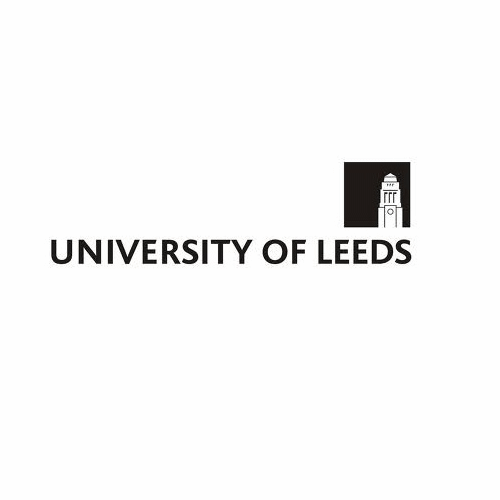 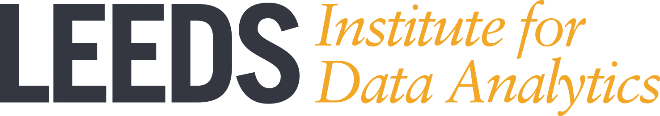 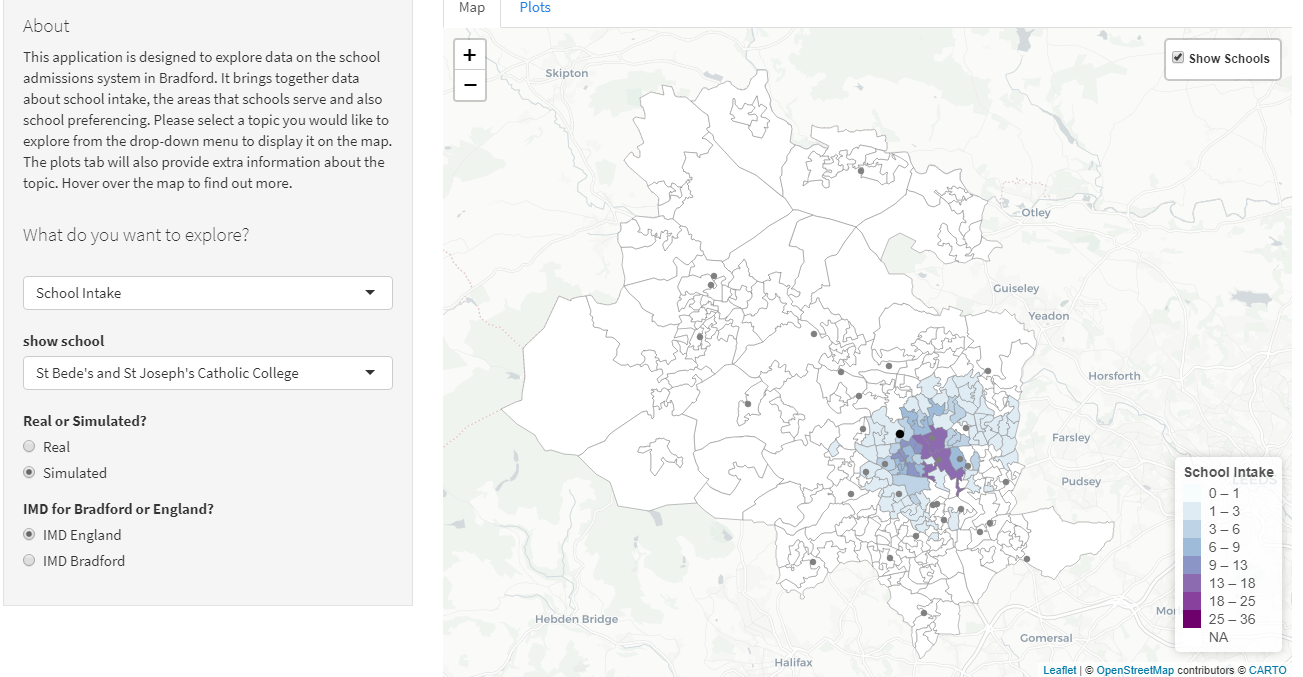 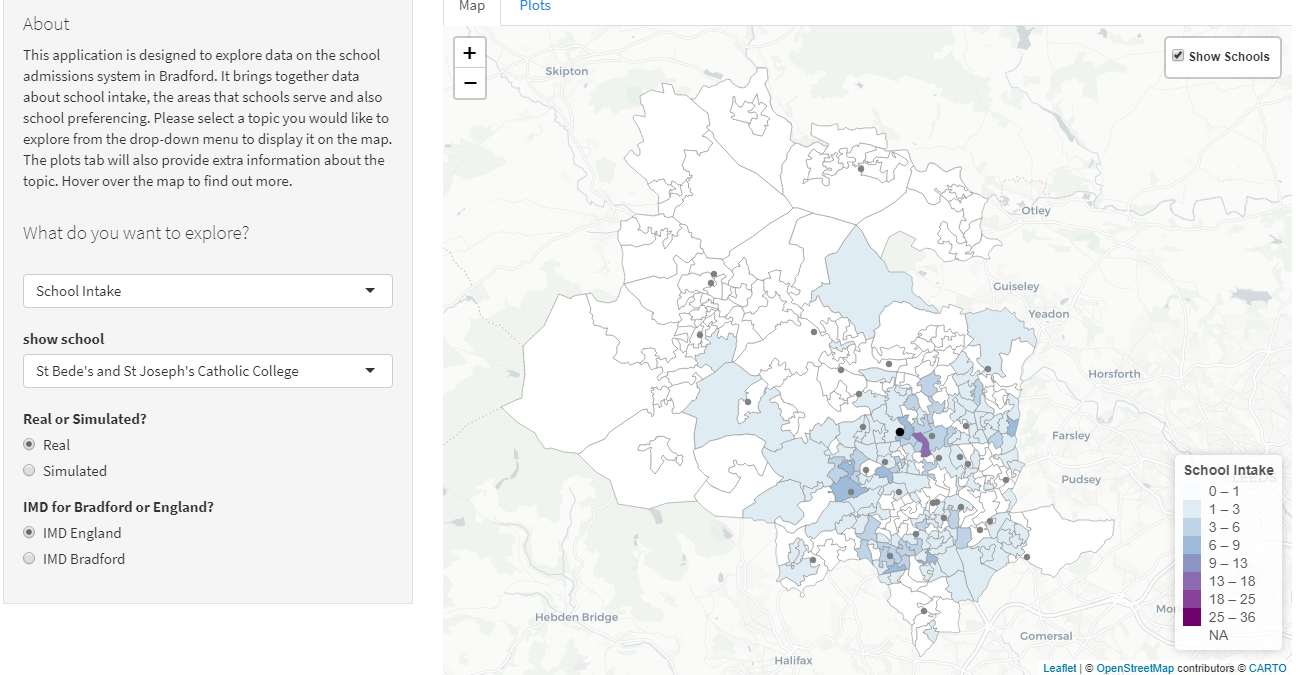 Religious
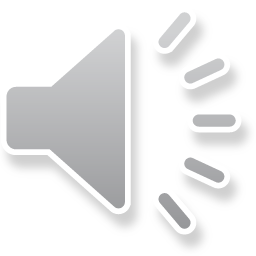 [Speaker Notes: 31]
Presentation title slide
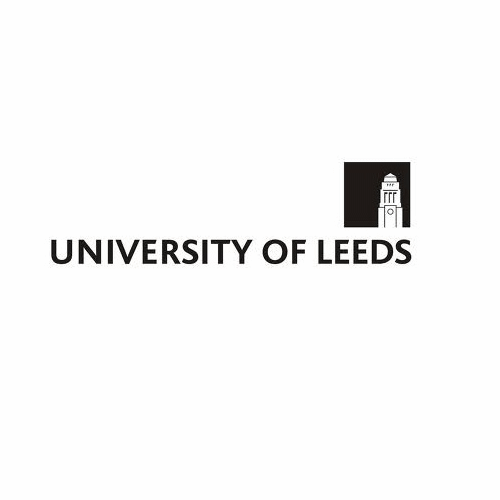 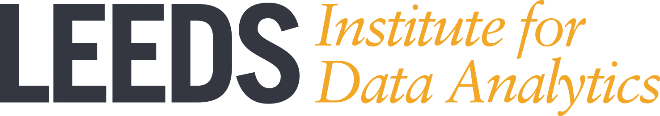 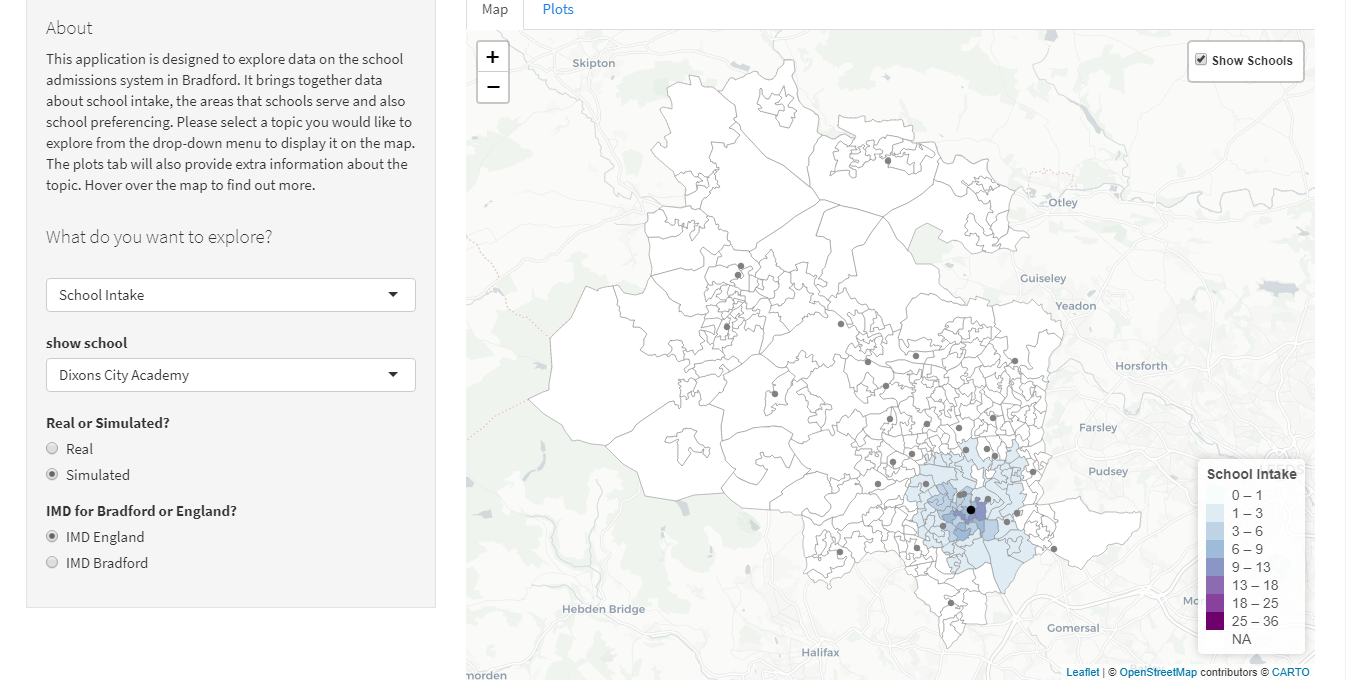 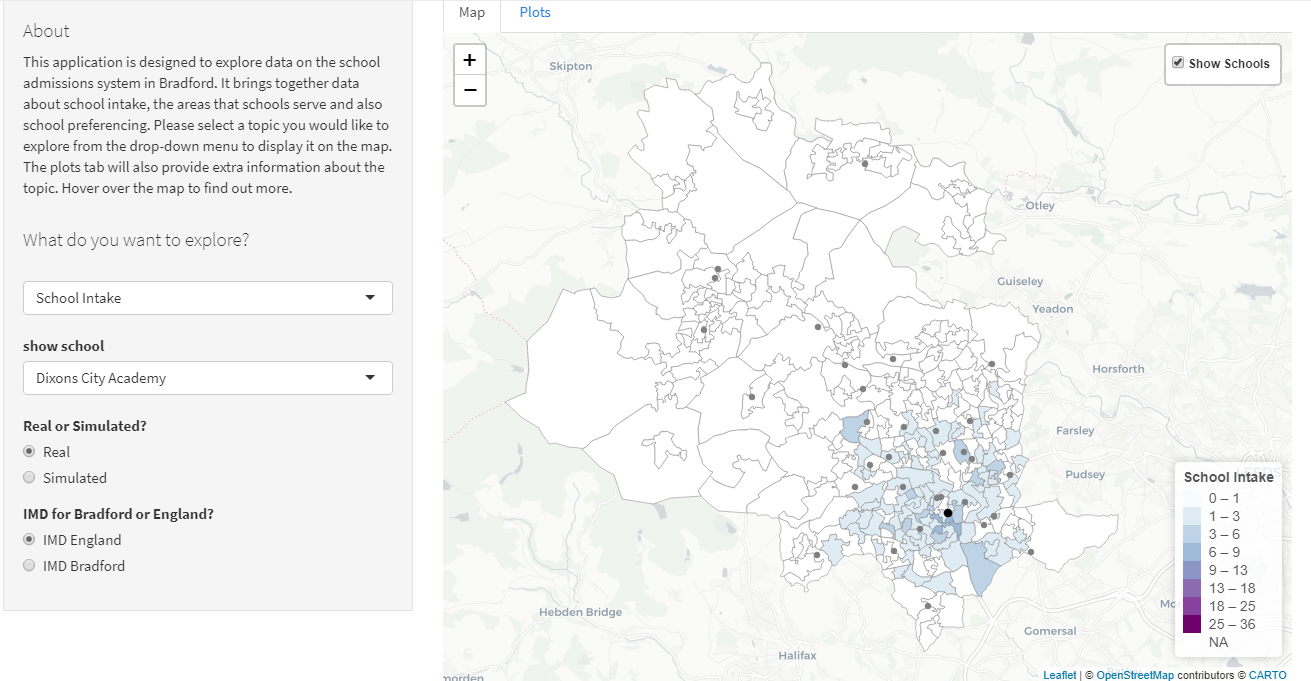 Fair Banding
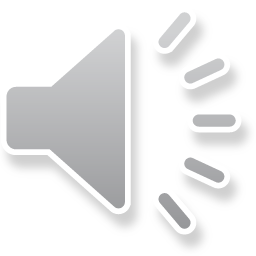 Presentation title slide
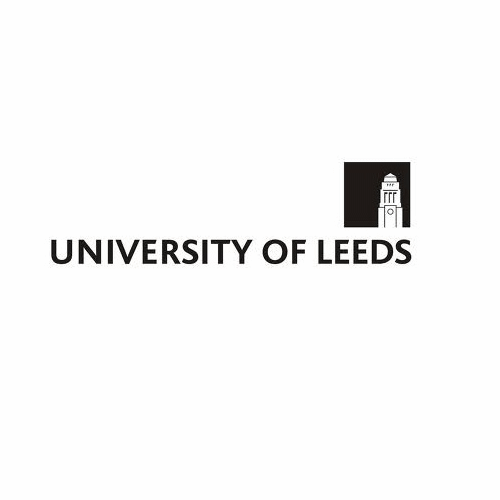 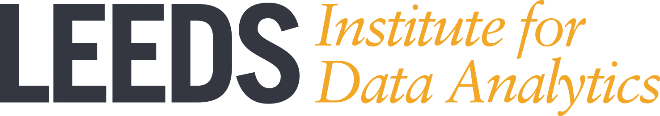 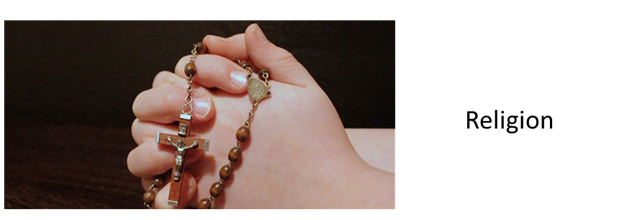 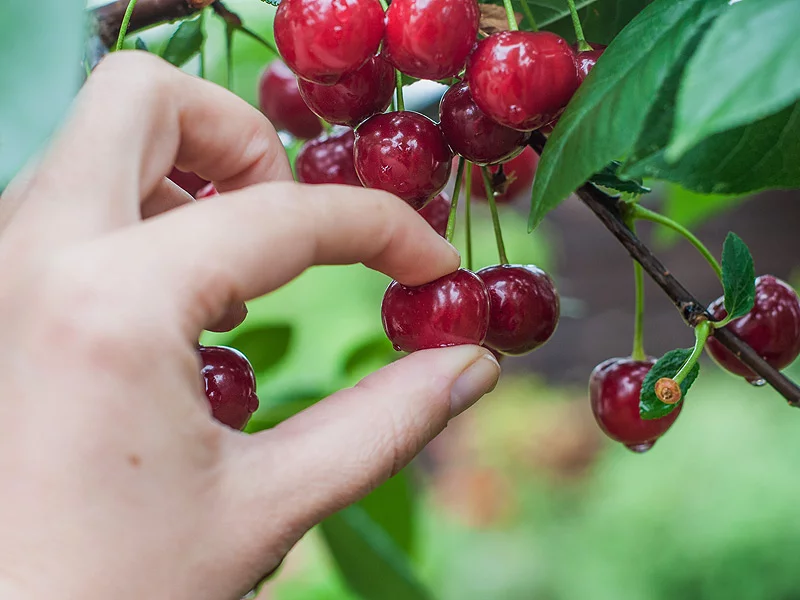 ?
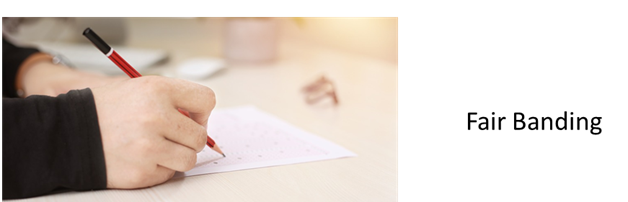 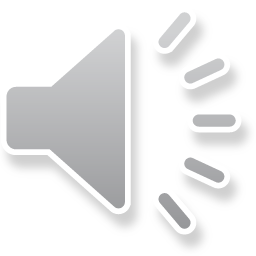 Presentation title slide
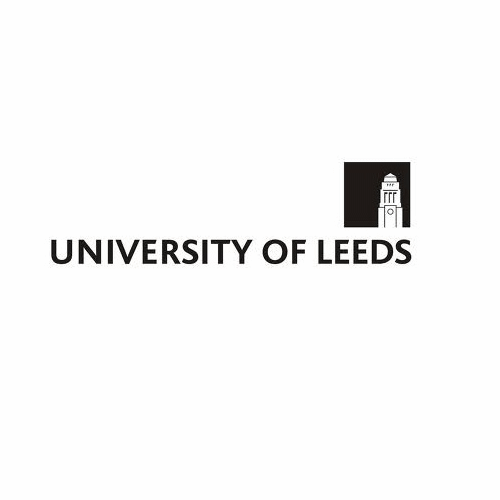 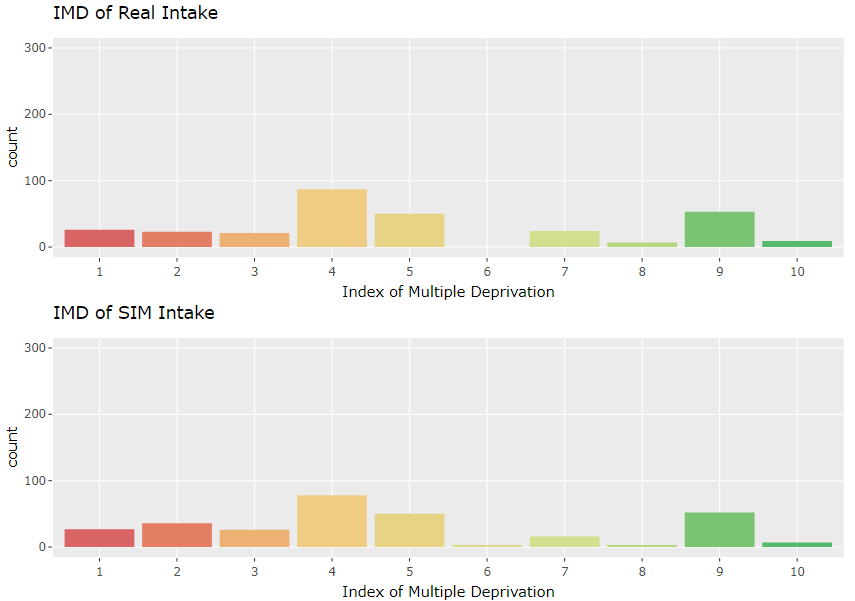 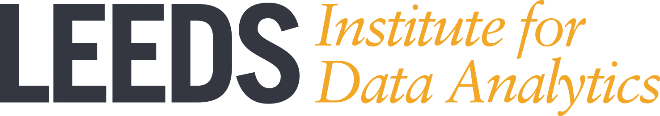 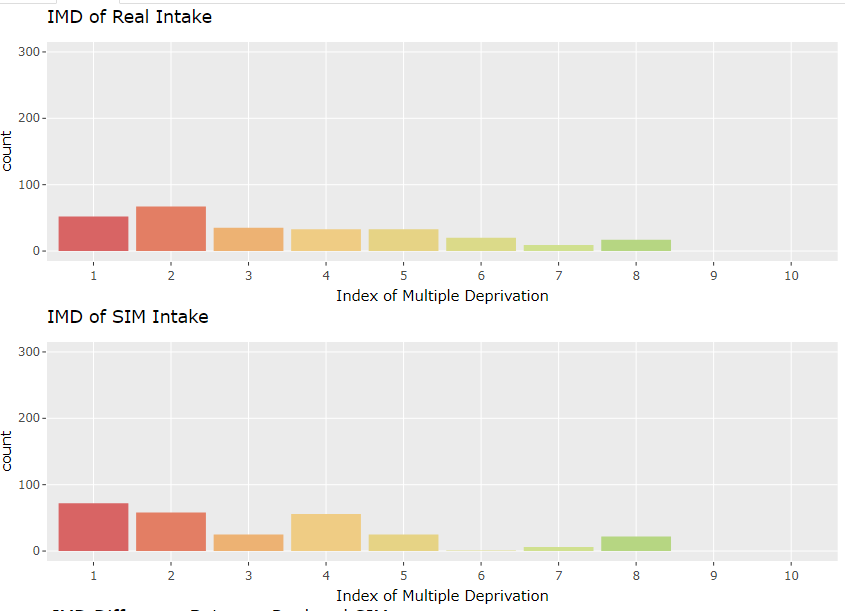 Distance School:




Undersubscribed School:




Religious School:




Fair Banding School:
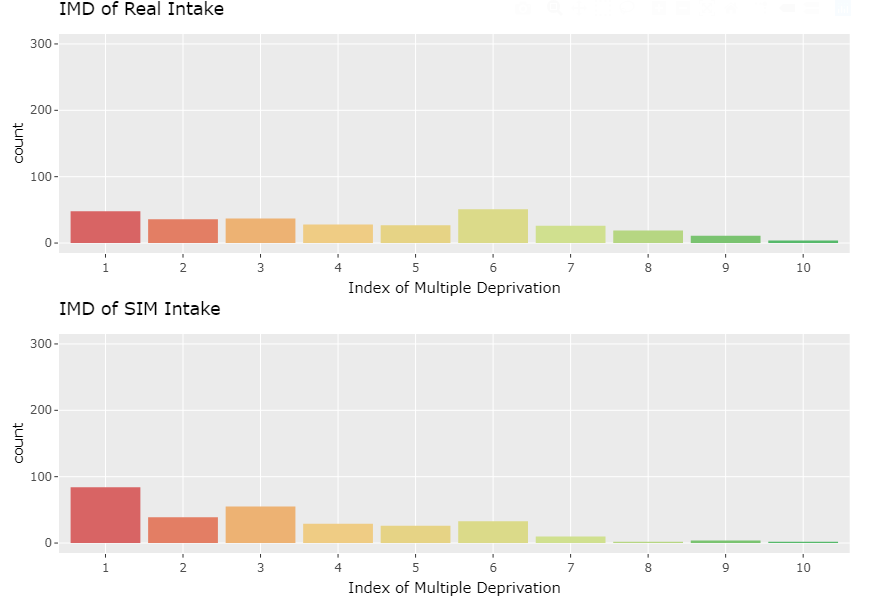 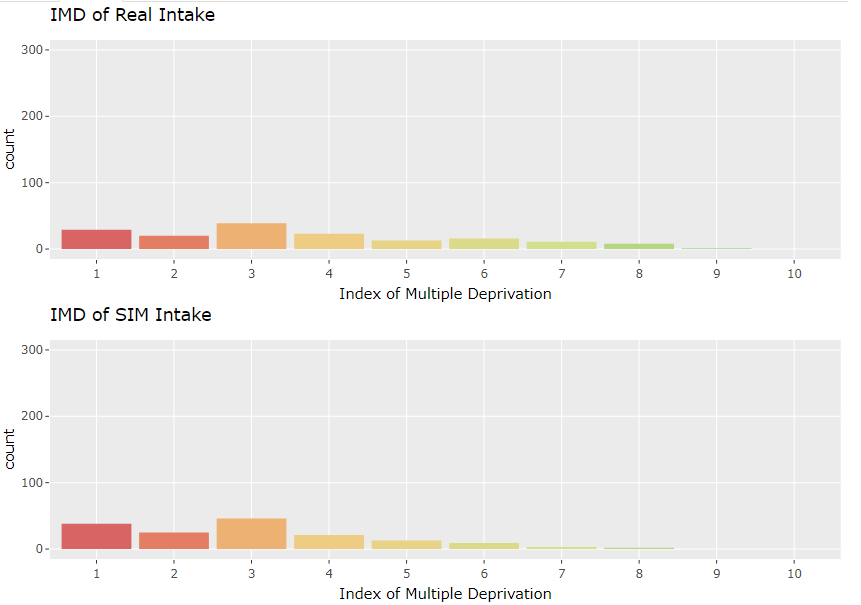 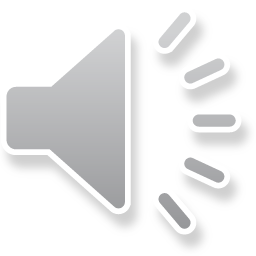 Presentation title slide
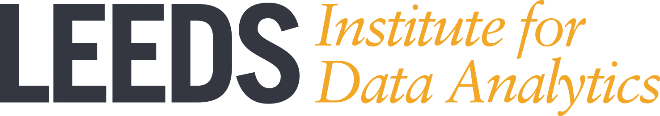 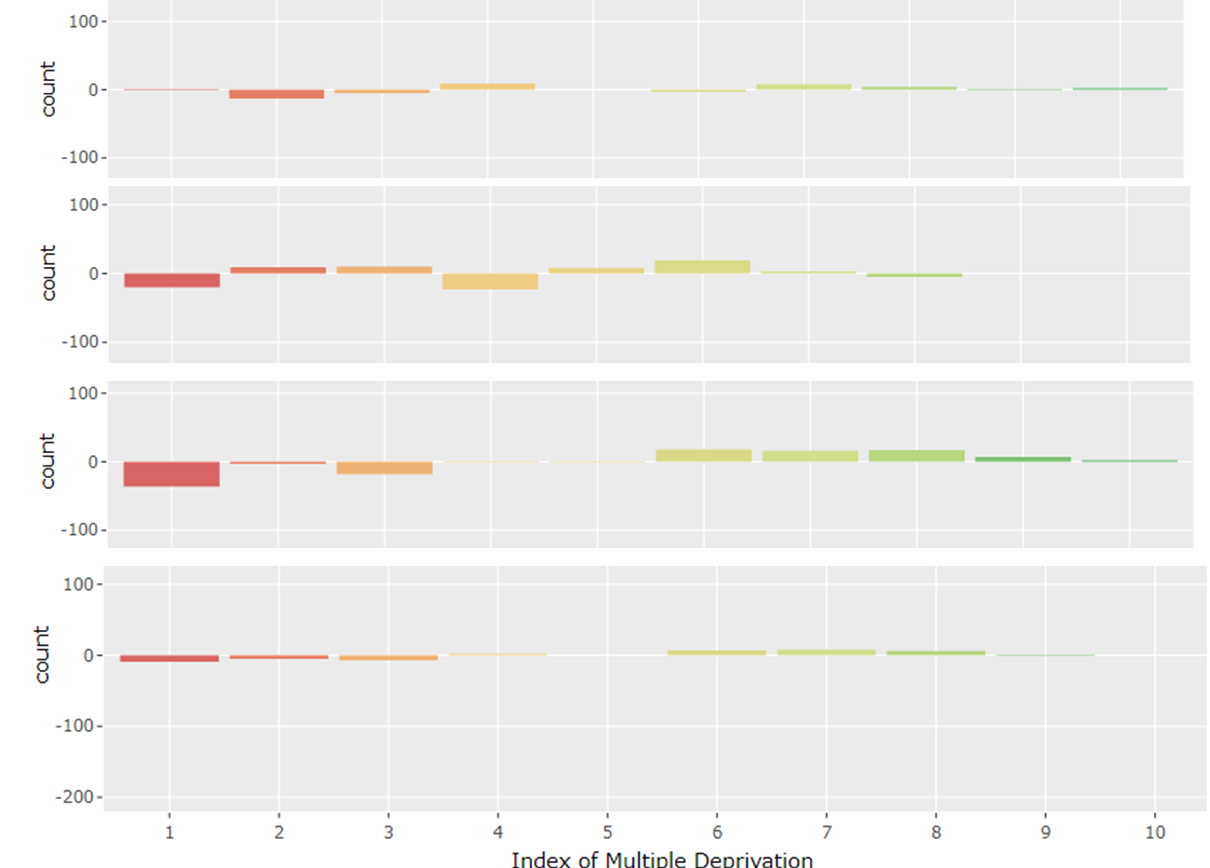 Distance School:



Undersubscribed School:



Religious School:



Fair Banding School:
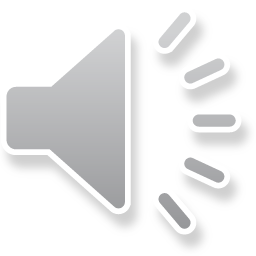 Presentation title slide
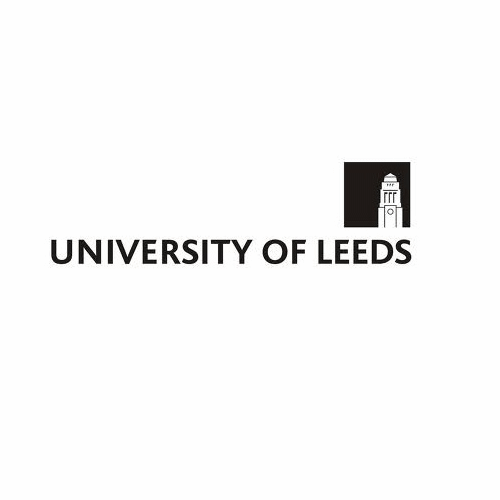 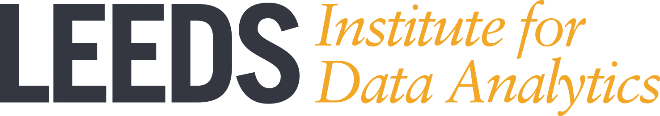 SUMMARY

Inequality in school access is not straight forward in Bradford but there is clear inequality in terms of certainty and choice. 

SIMs can give us insight on how selection criteria impacts the distances students travel to school and also to estimate expected school intakes if all schools used distance-to-school as a selection criteria.
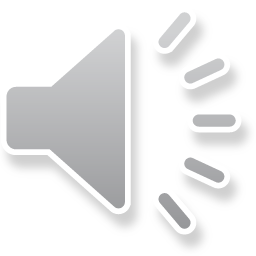 Presentation title slide
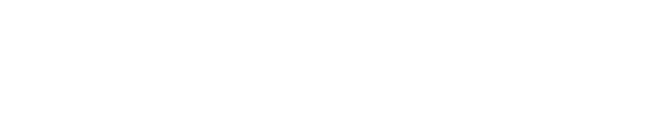 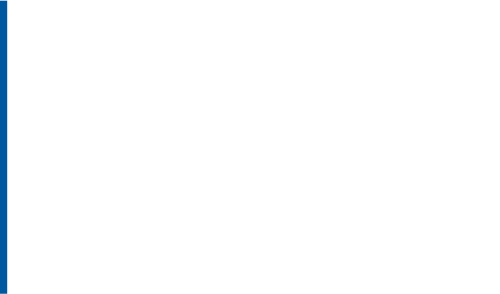 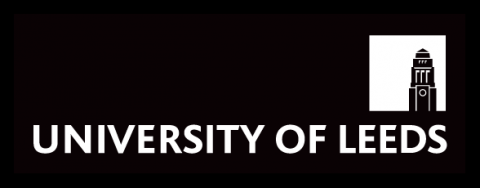